٥
الفصل
القياس:الطول والكتلة والسعة
تهيئة
الفصل الخامس:القياس:الطول والكتلة والسعة
صفحة ٥١
٥
الفصل
القياس:الطول والكتلة والسعة
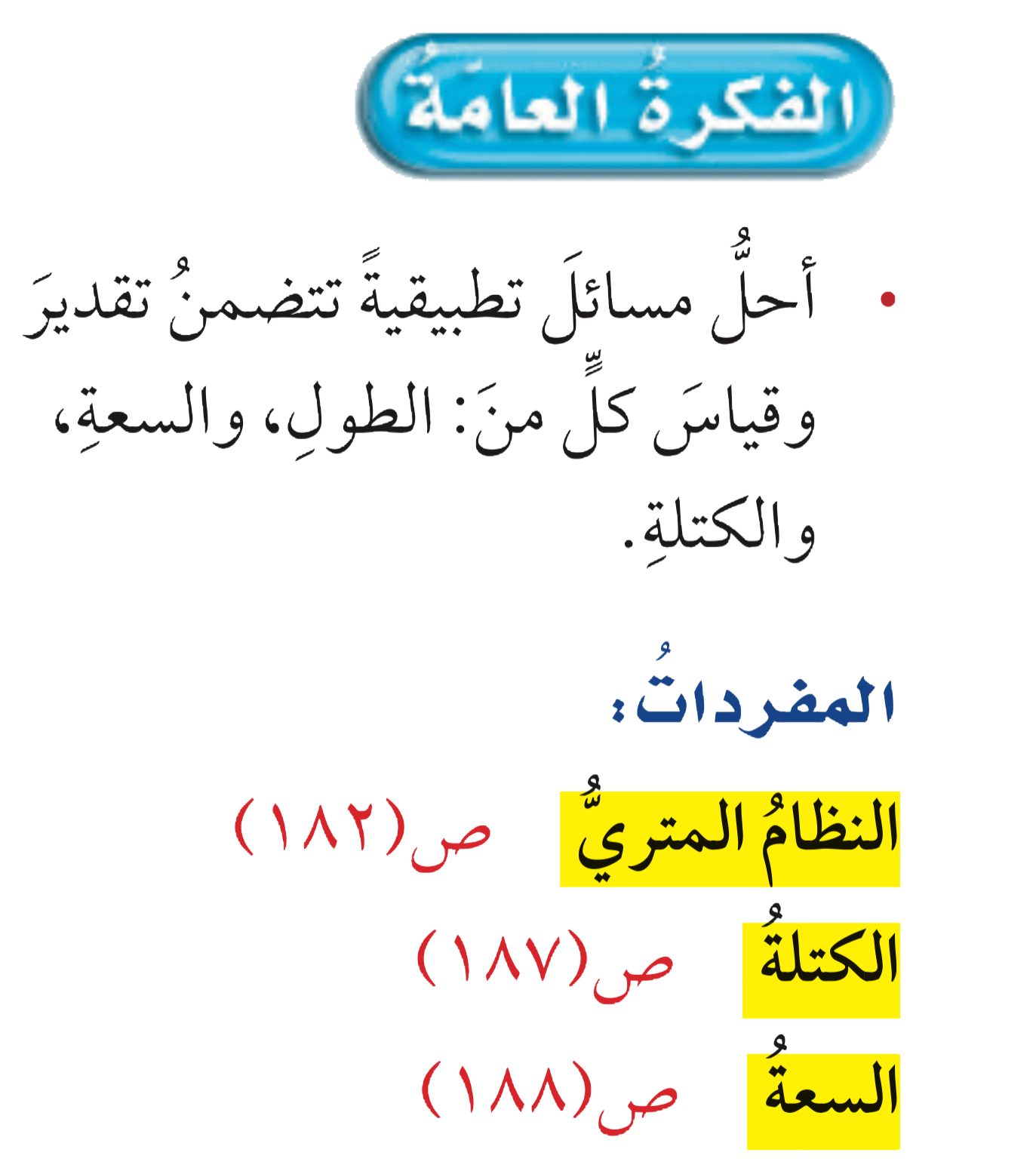 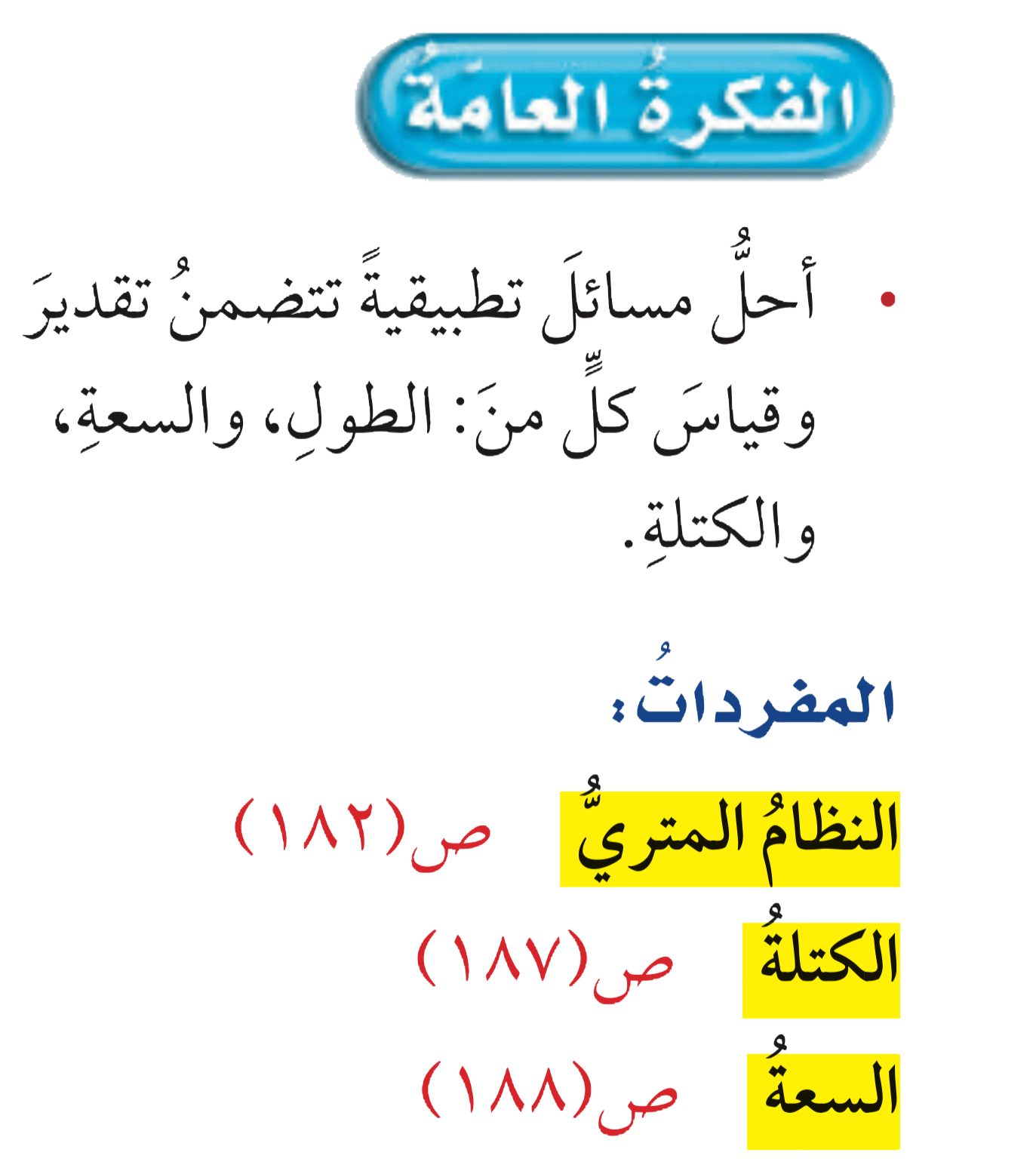 ٥
الفصل
القياس:الطول والكتلة والسعة
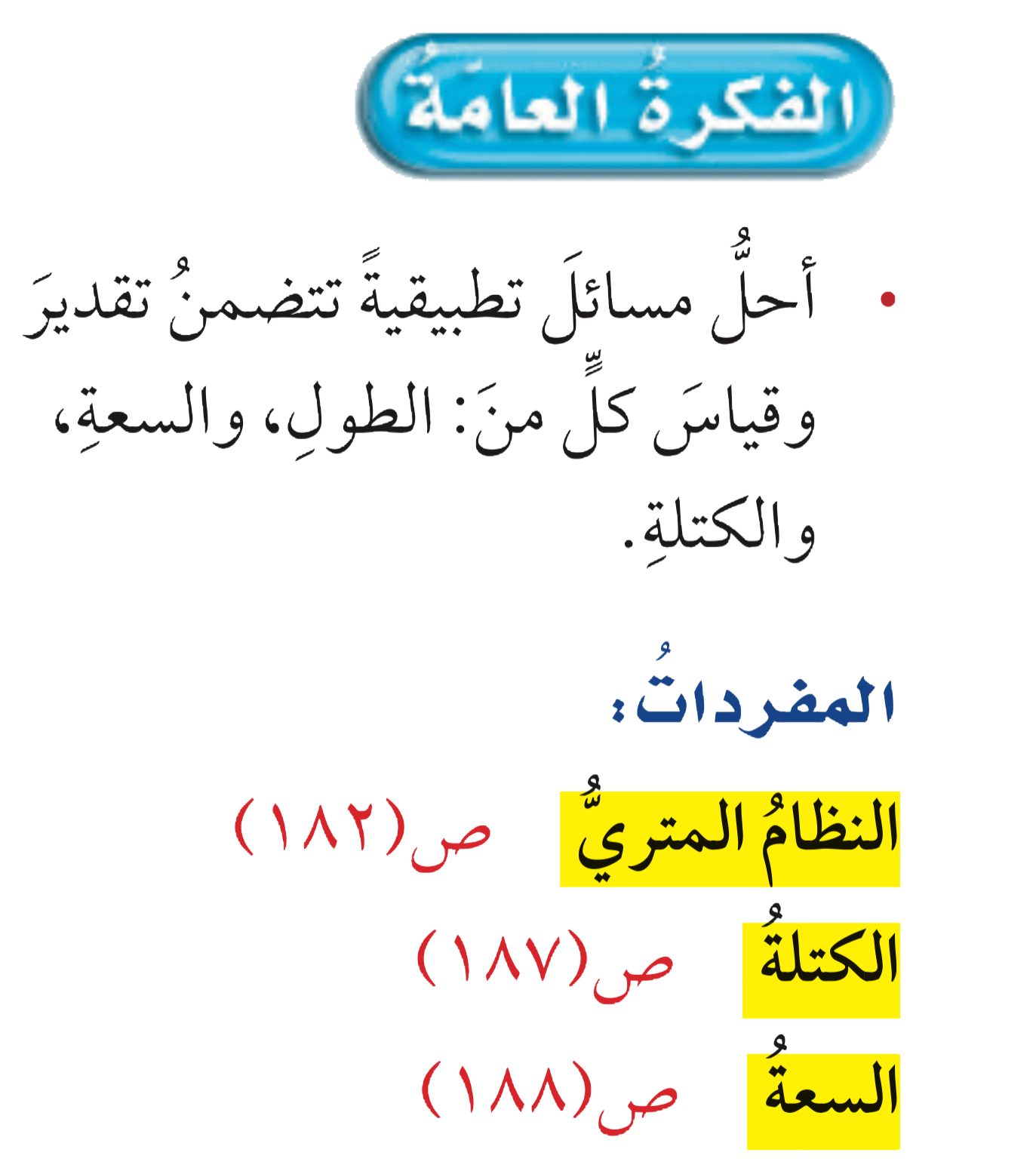 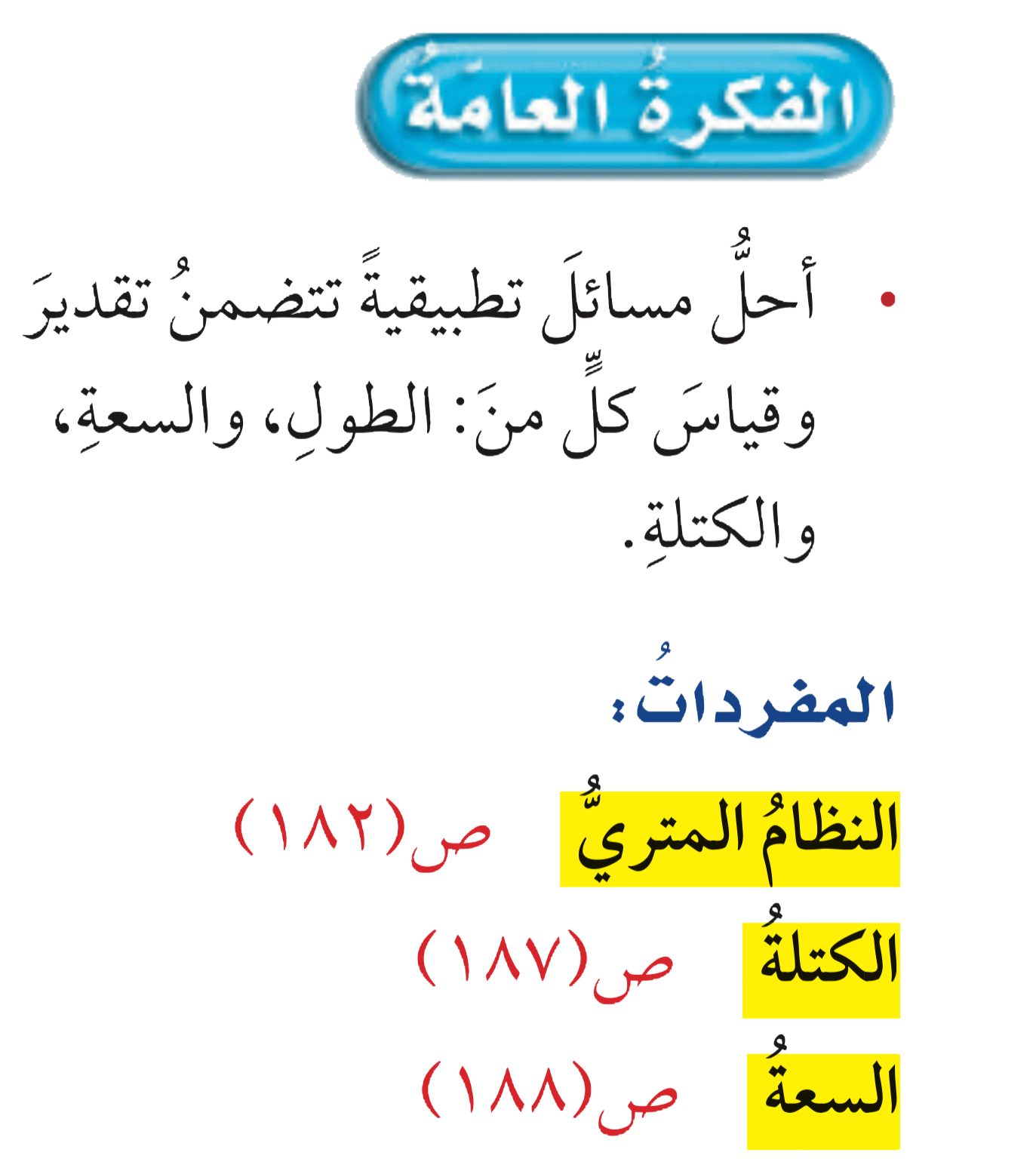 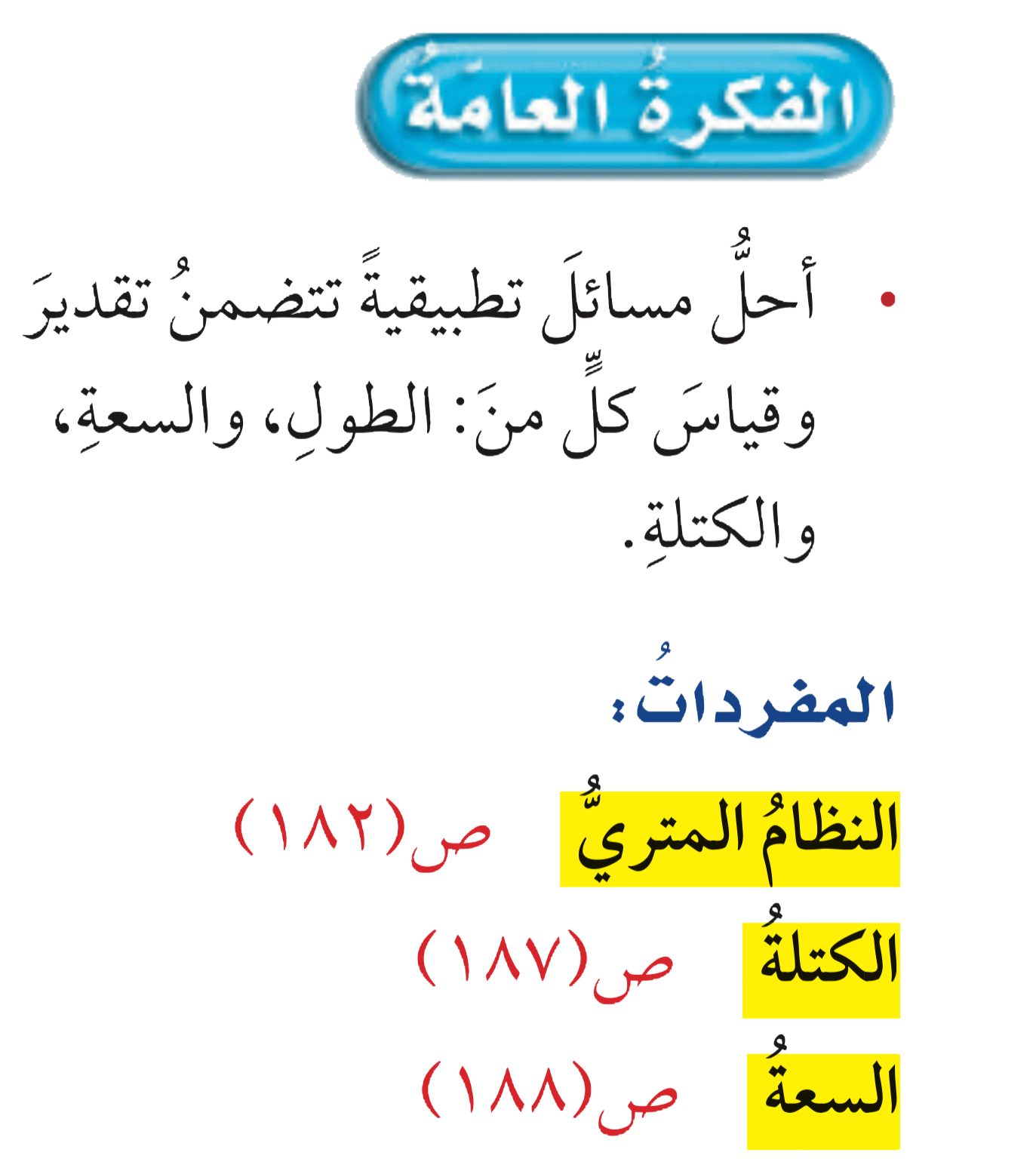 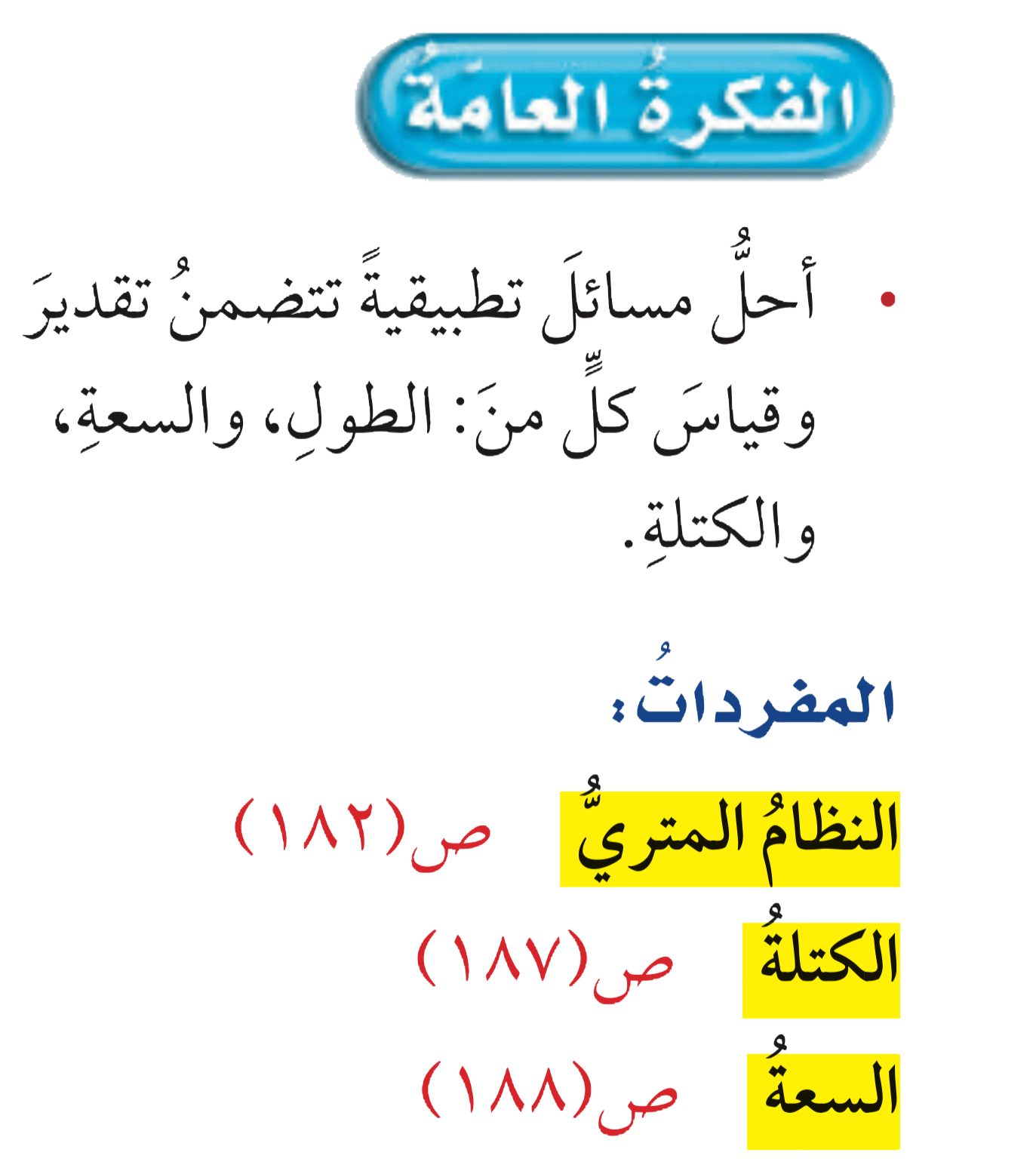 ٥
الفصل
القياس:الطول والكتلة والسعة
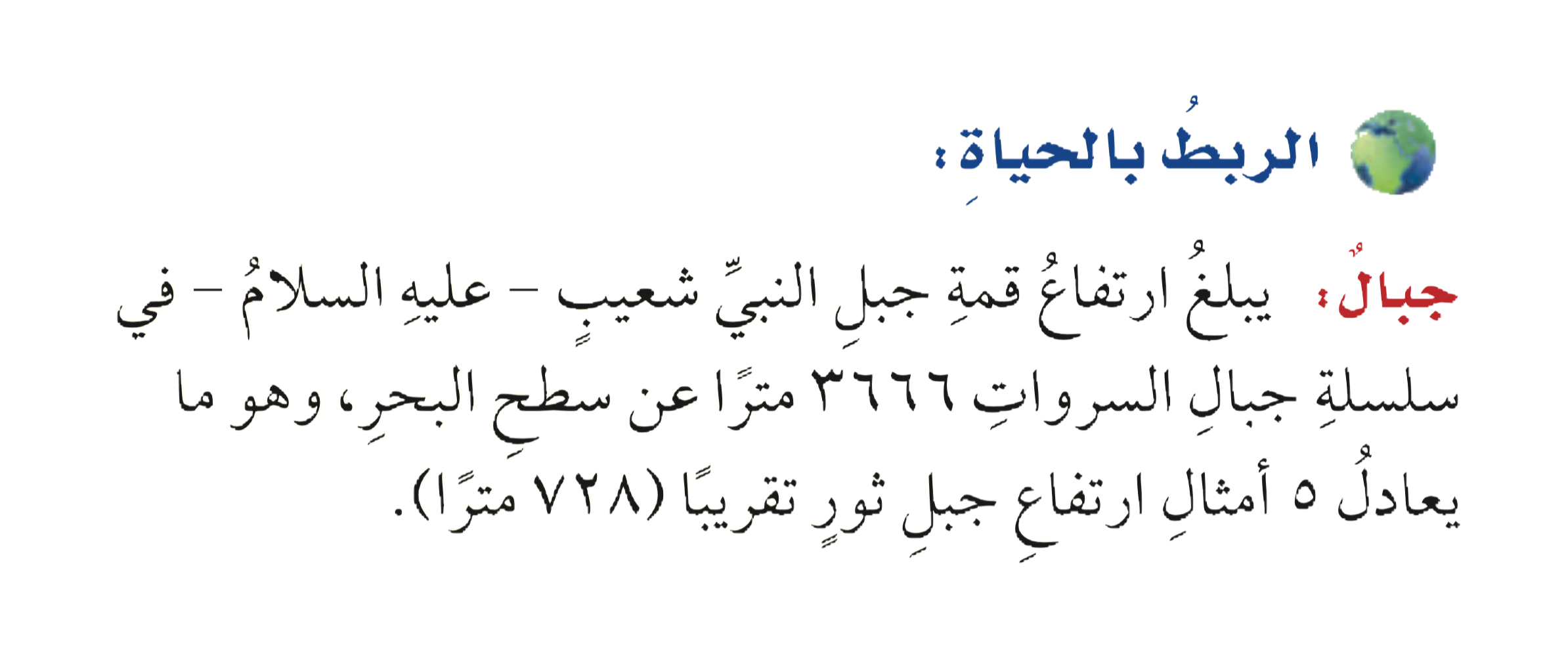 جبال : يبلغ ارتفاع قمة جبل النبي شعيب - عليه السلام - في سلسلة جبال السروات ٣٦٦ مترا عن سطح البحر ، وهو ما يعادل ٥  أمثال ارتفاع جبل ثور تقريبا ( ۷۲۸ مترا ) .
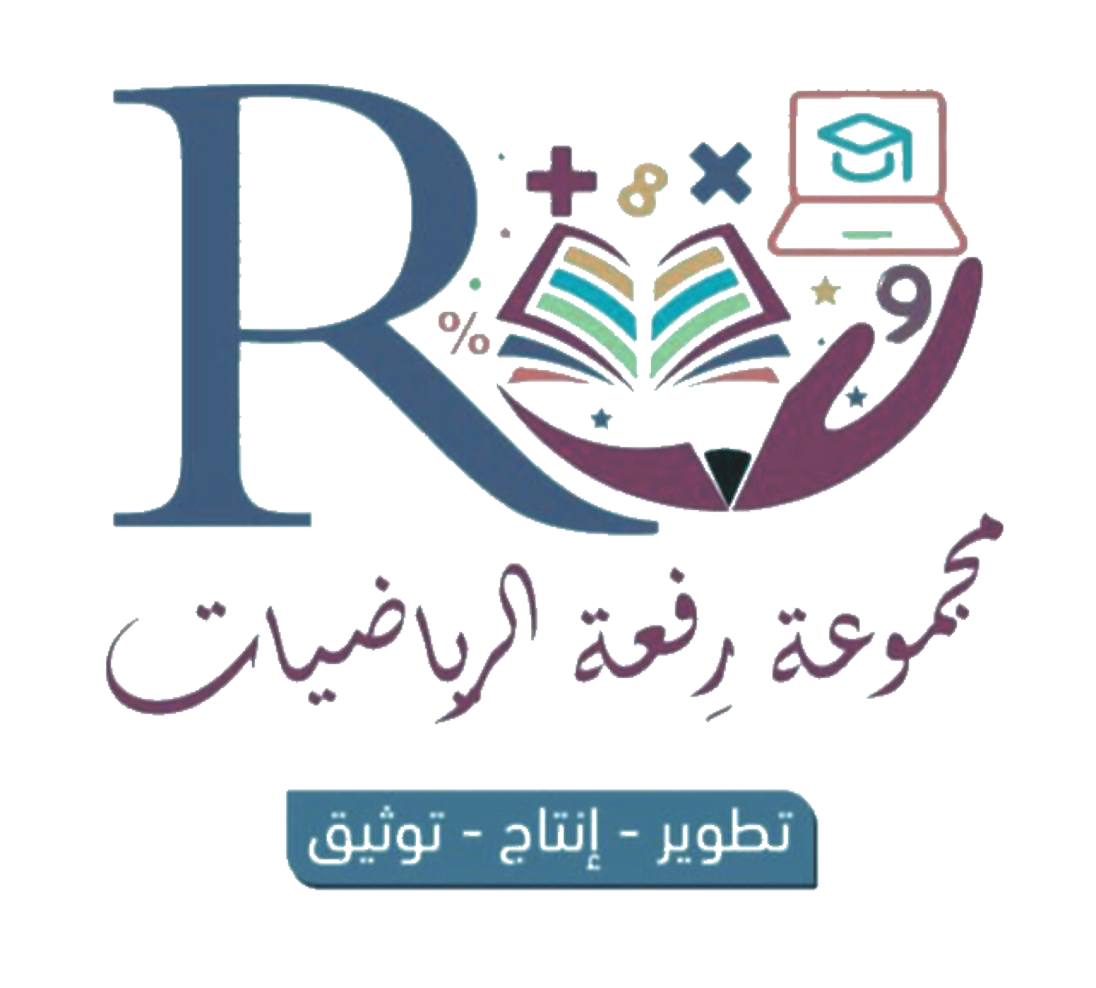 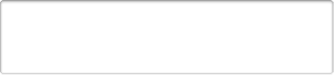 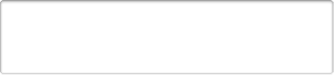 ٥
الفصل
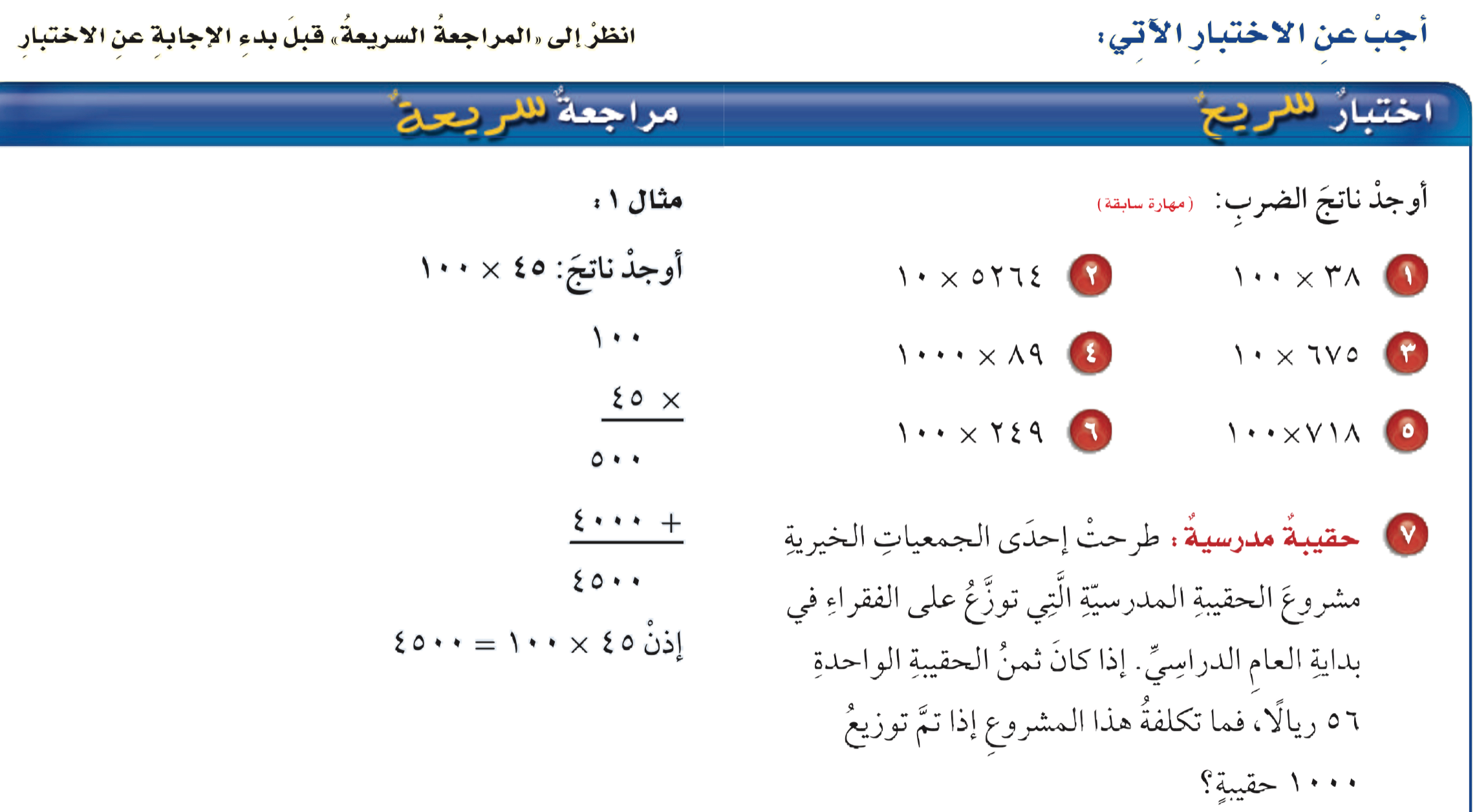 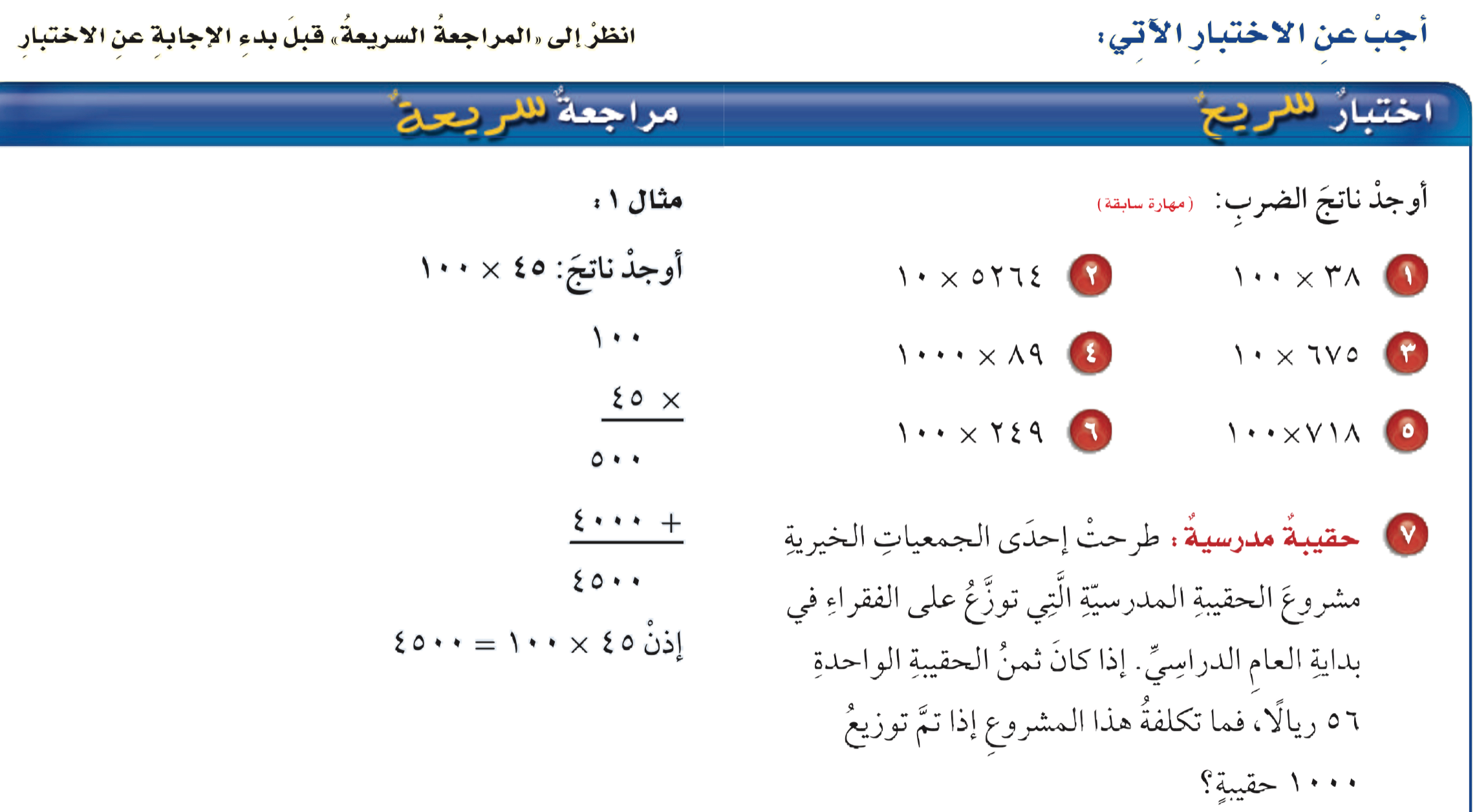 القياس:الطول والكتلة والسعة
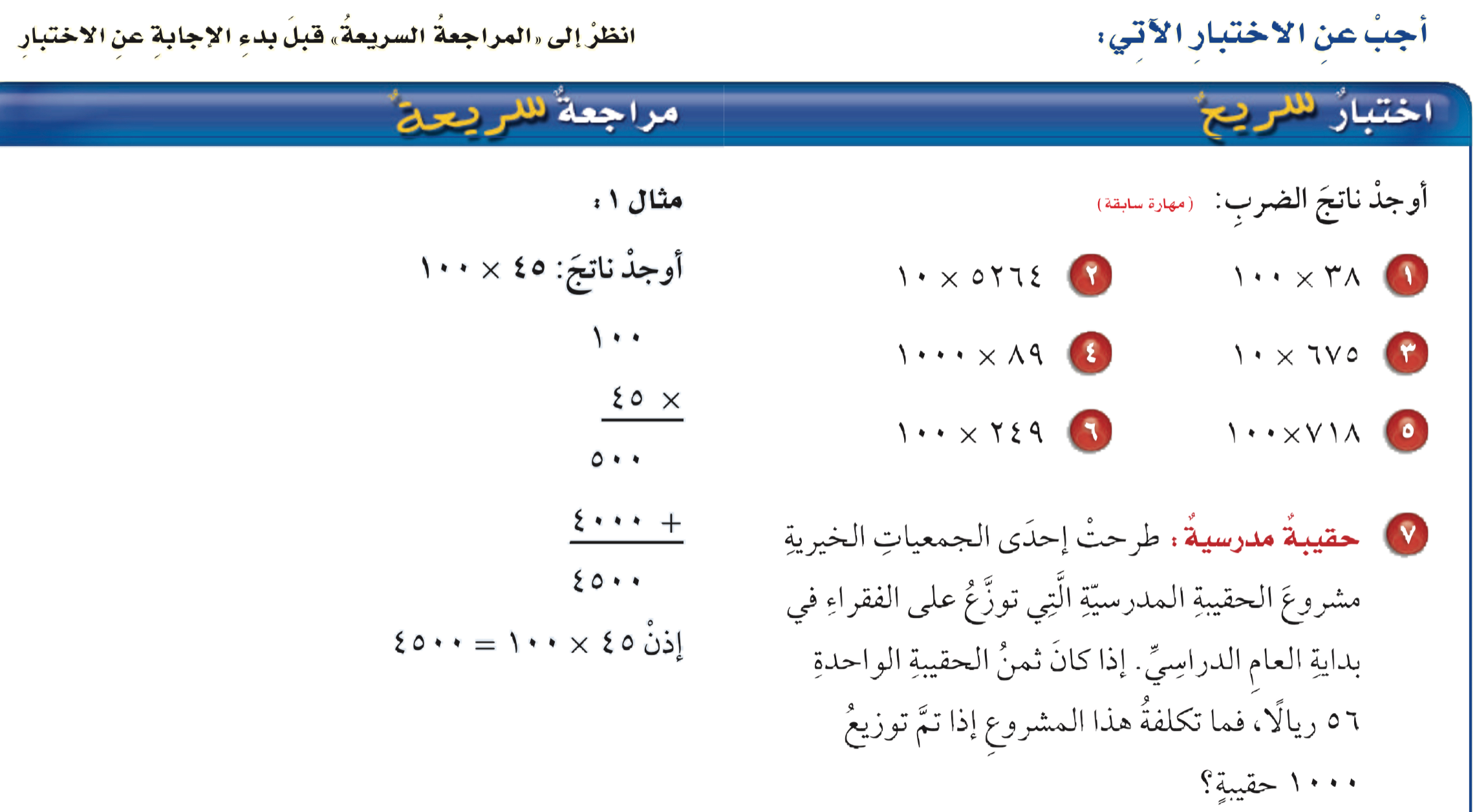 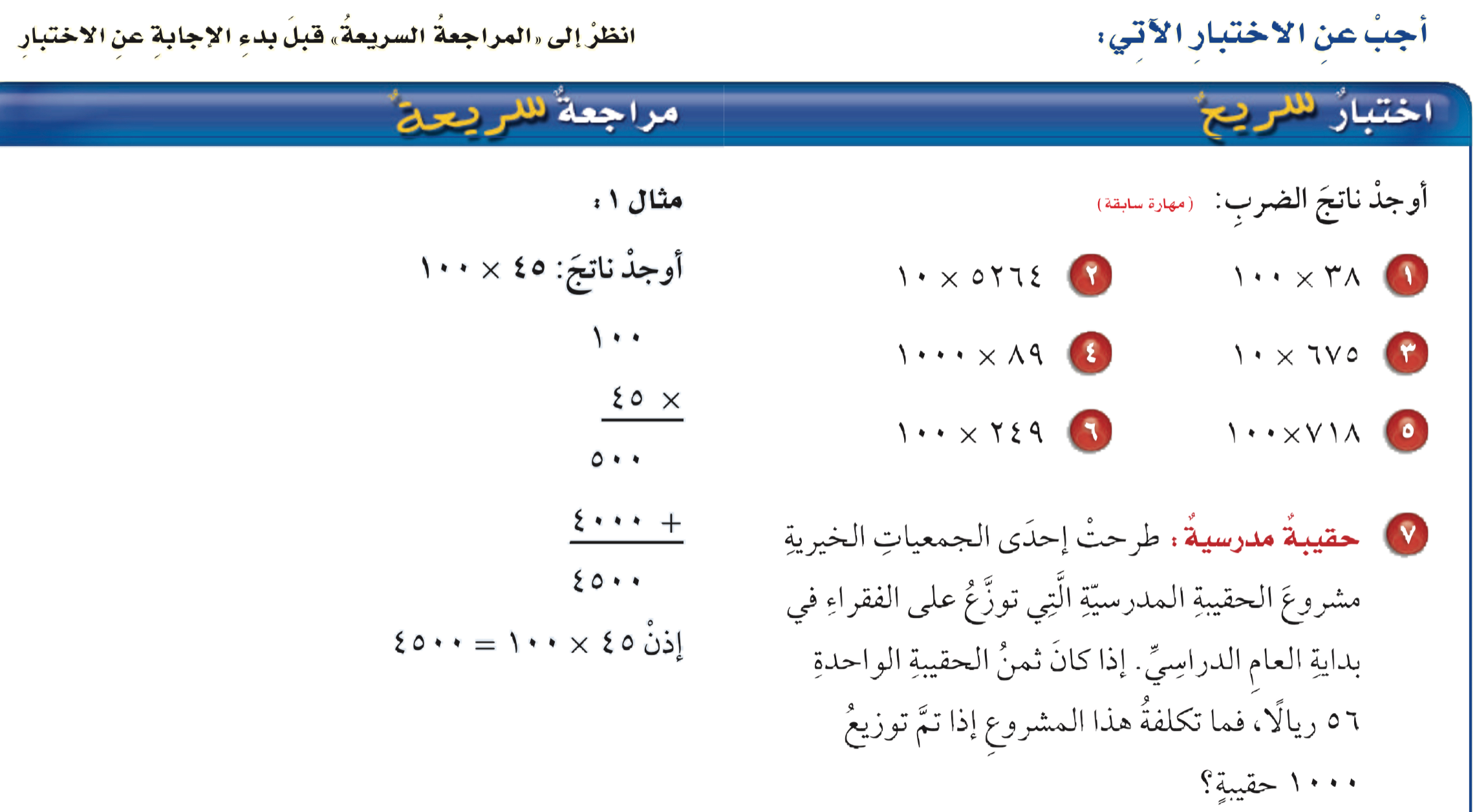 ٥
الفصل
القياس:الطول والكتلة والسعة
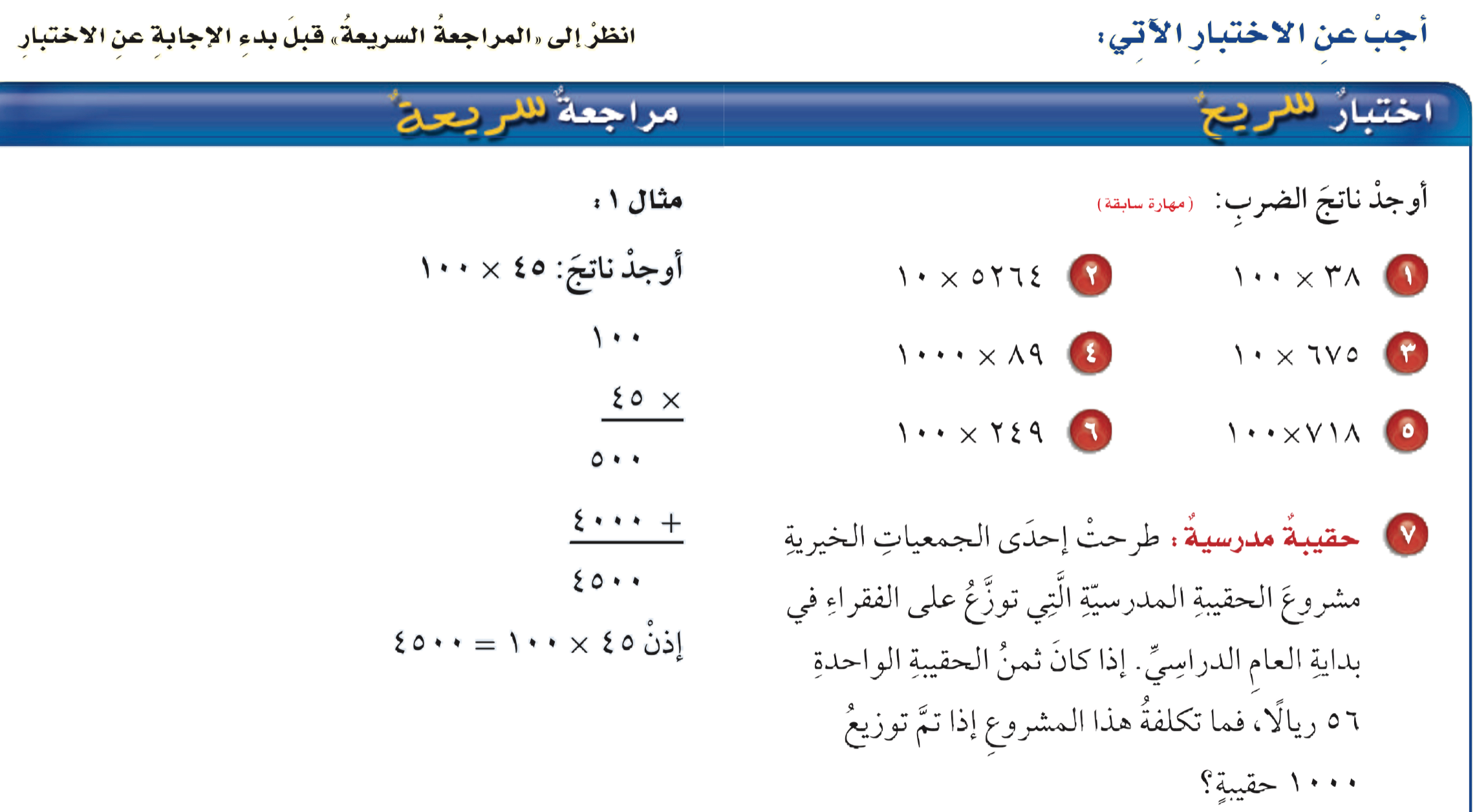 ٥٢٦٤٠
٣٨٠٠
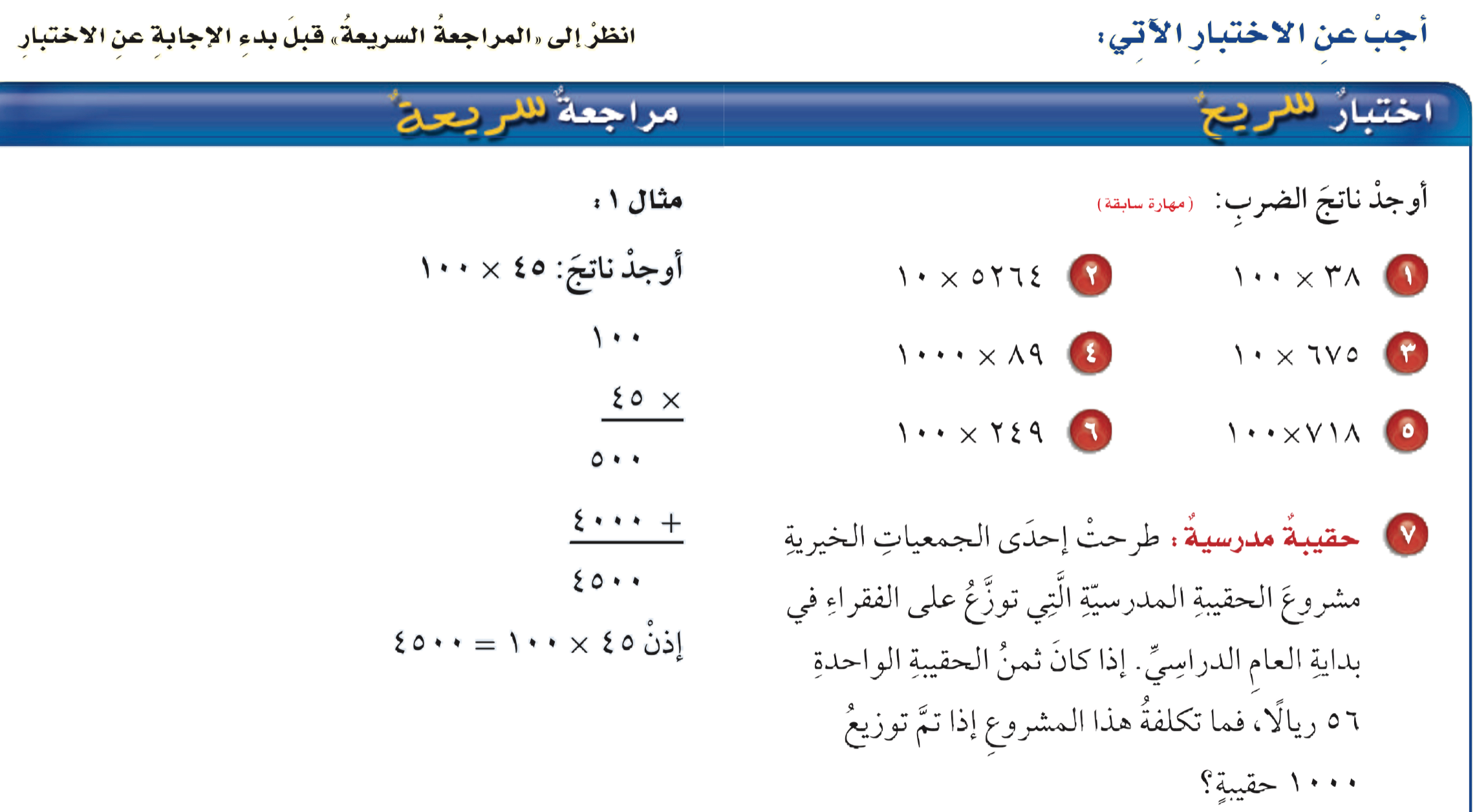 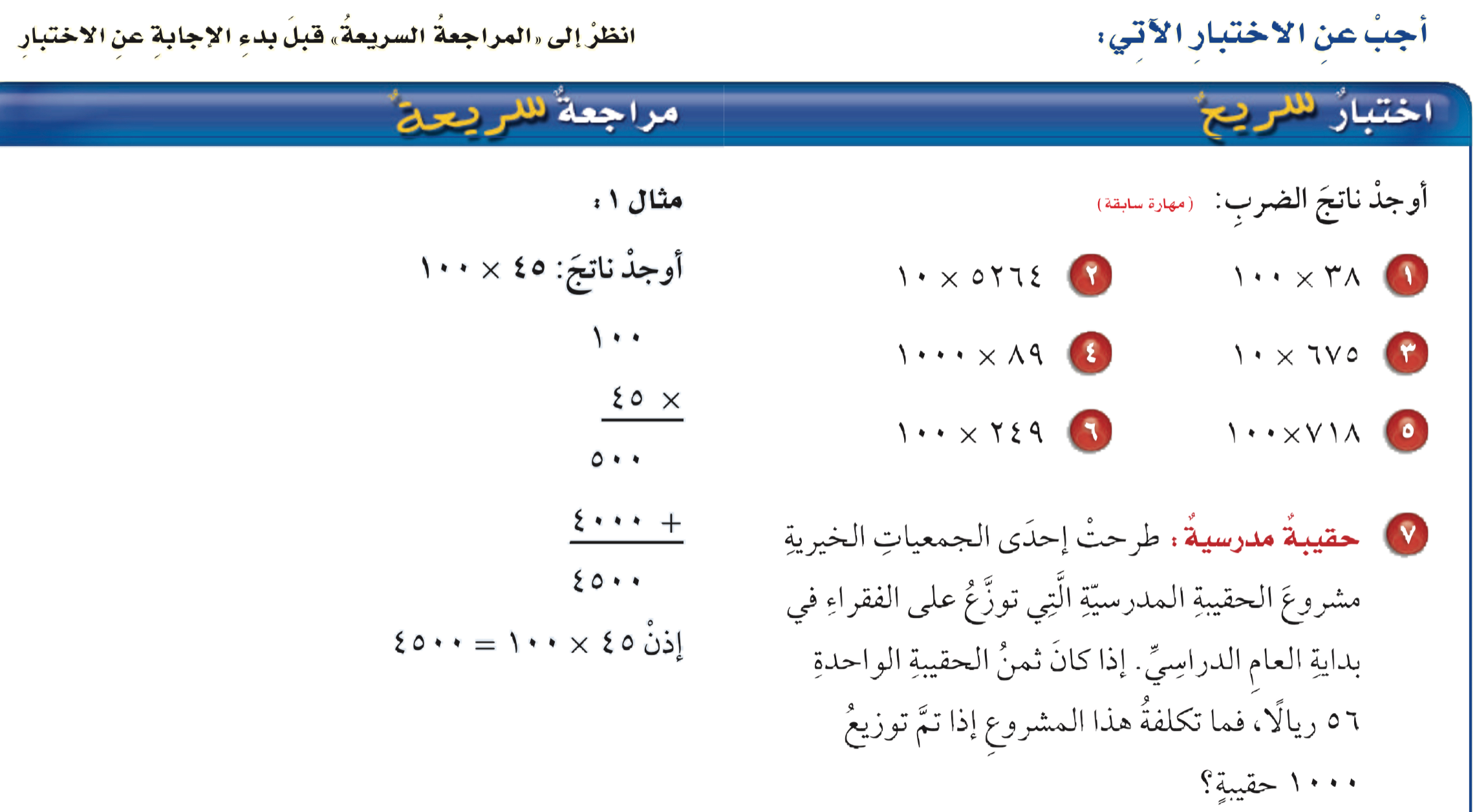 ٦٧٥٠
٨٩٠٠٠
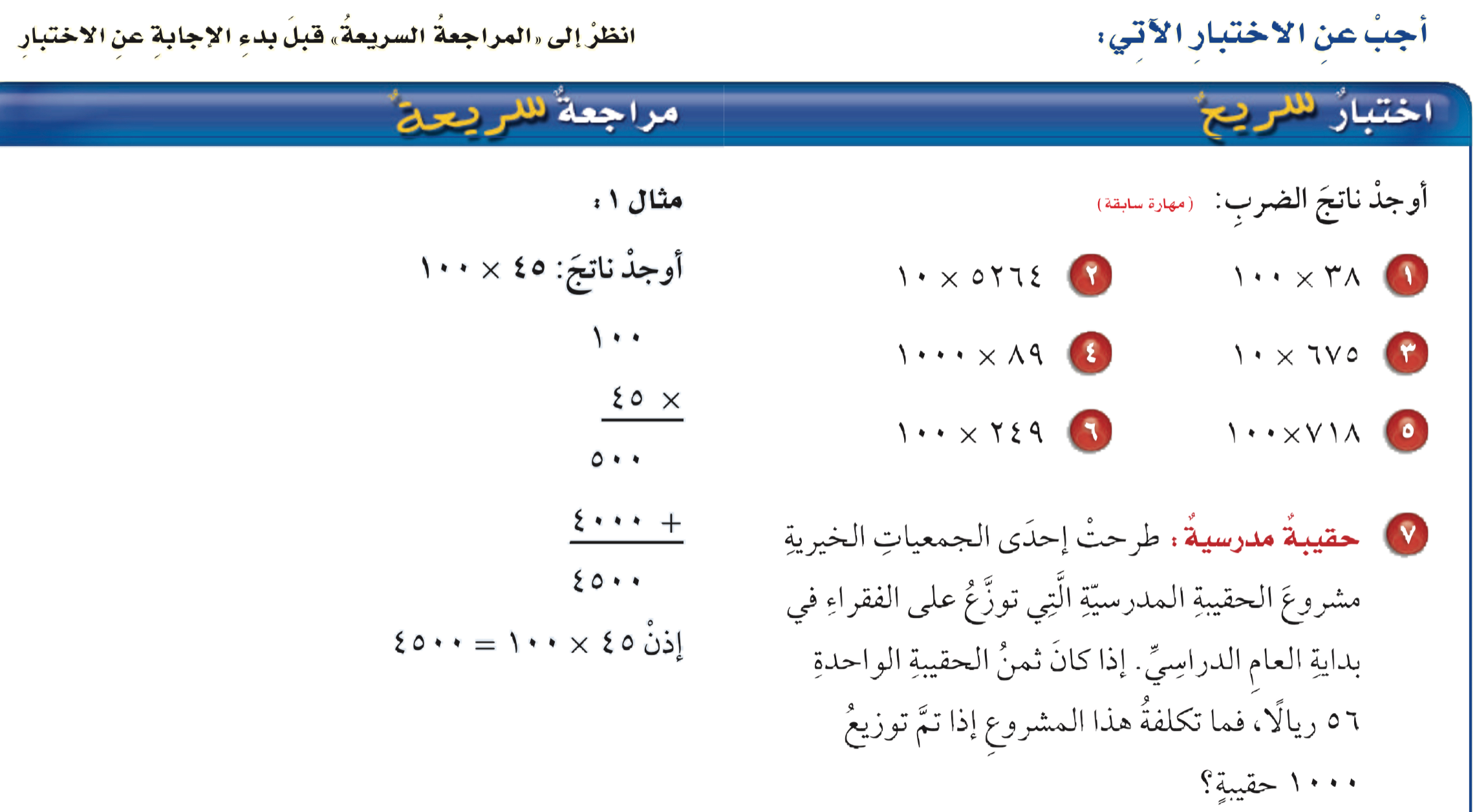 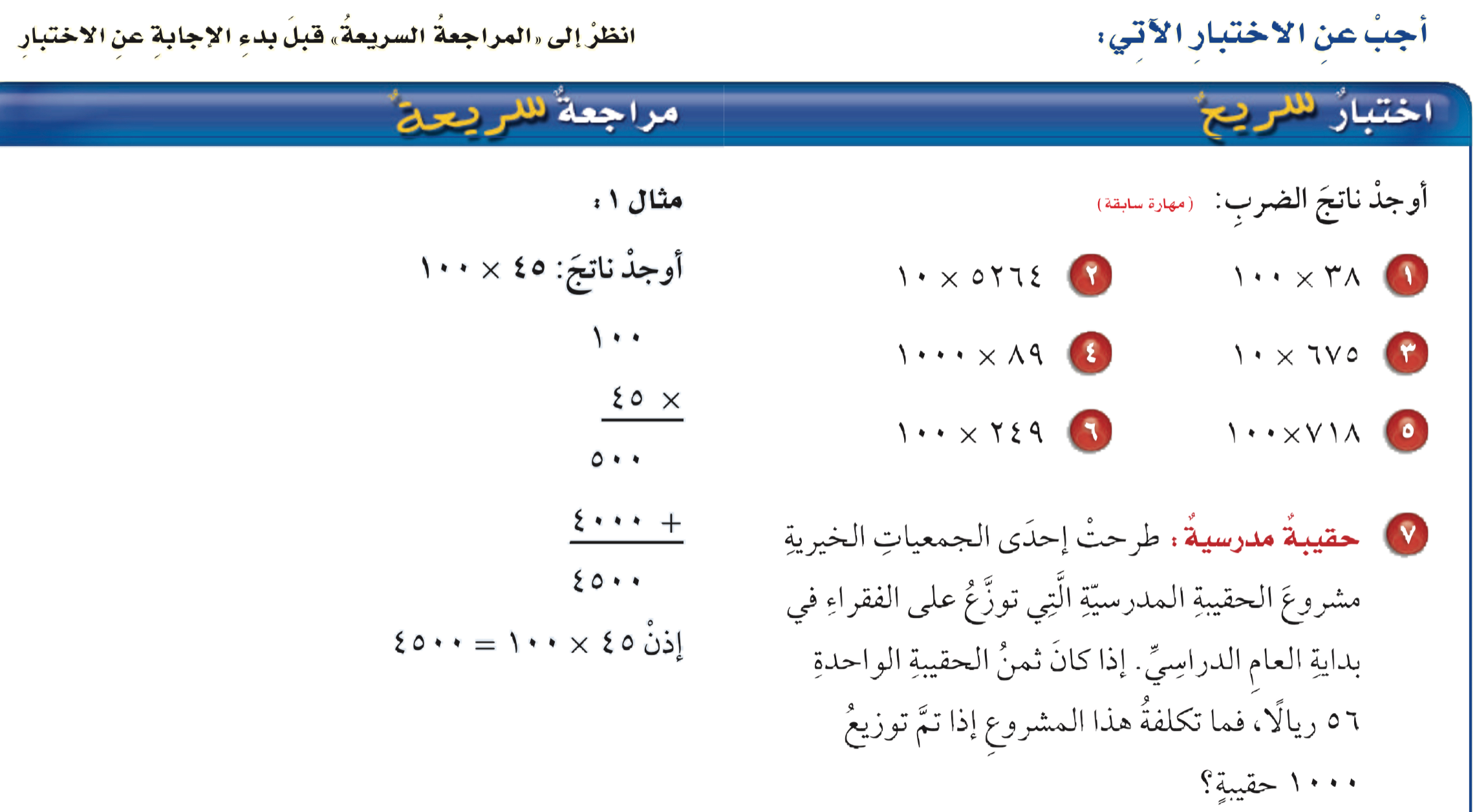 ٧١٨٠٠
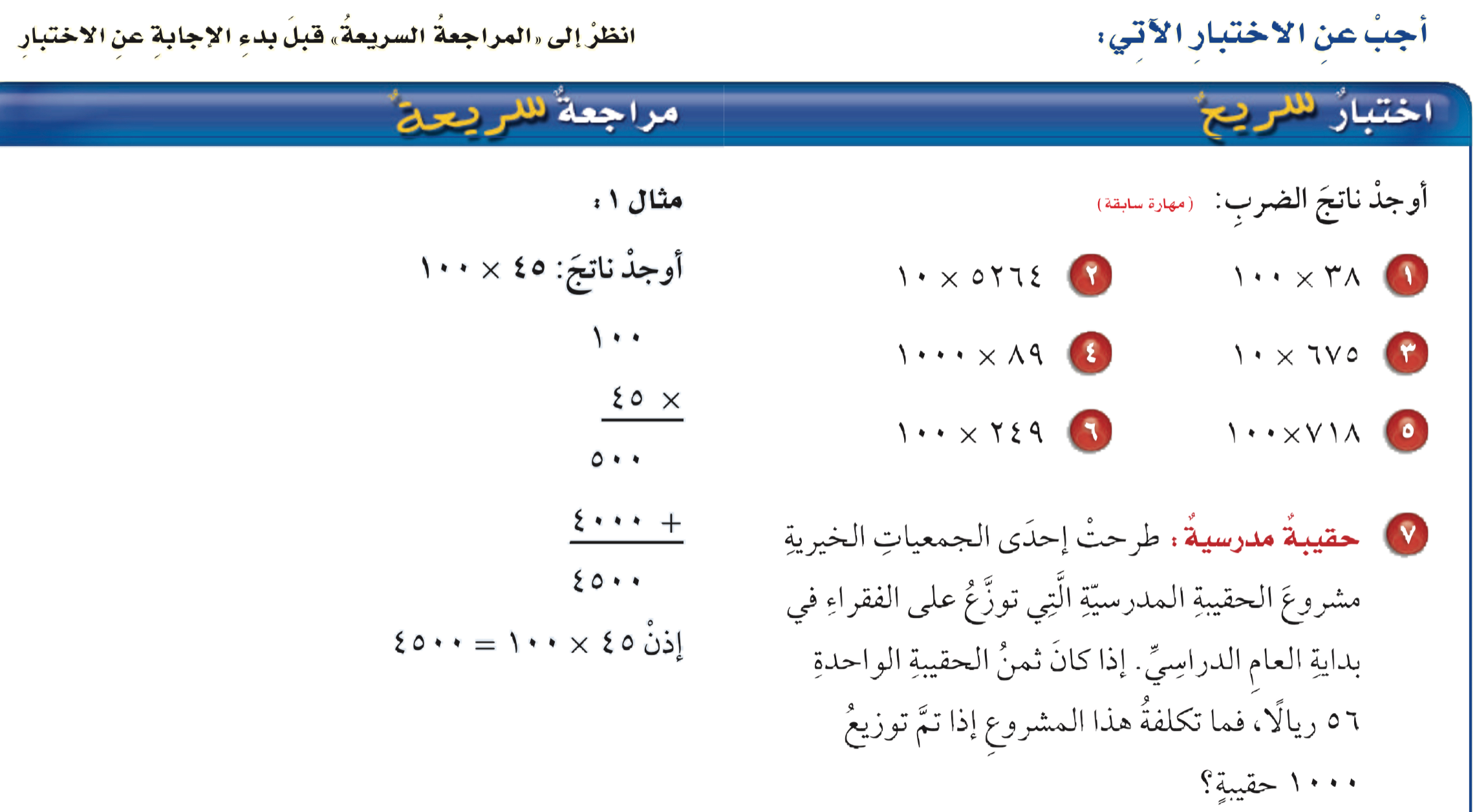 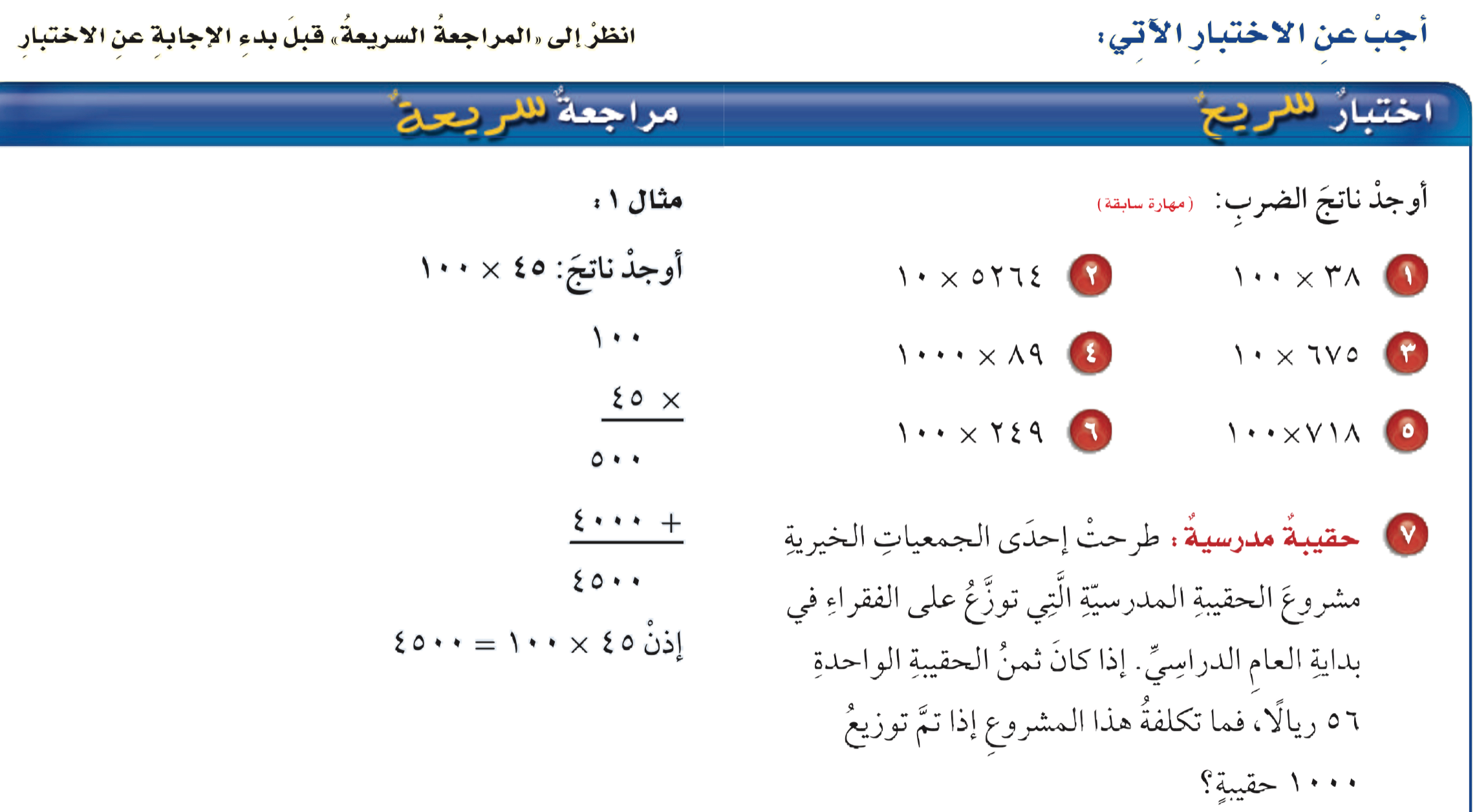 ٢٤٩٠٠
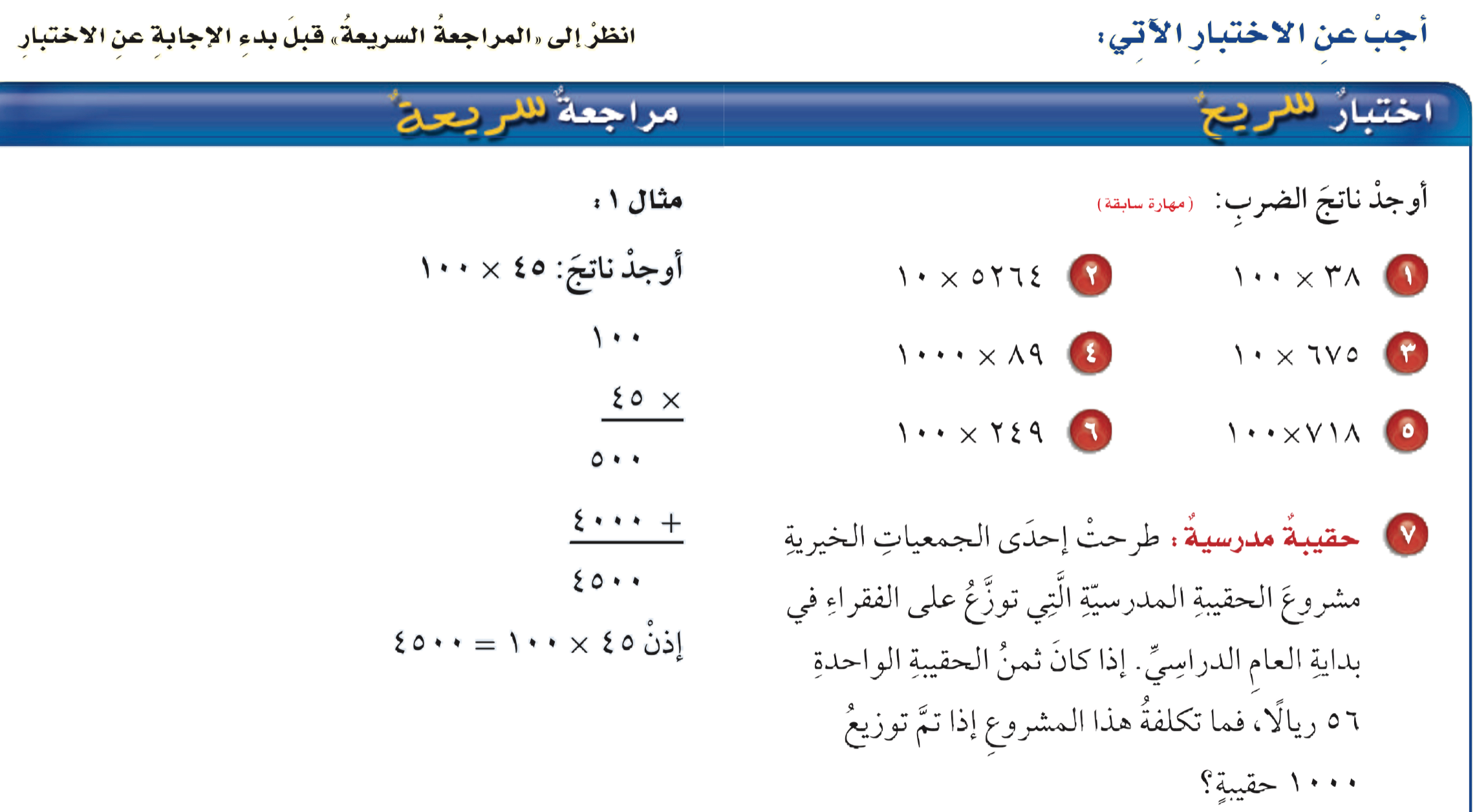 تكلفة المشروع = ٥٦ ×١٠٠٠ = ٥٦٠٠٠ ريال
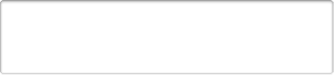 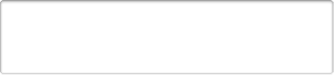 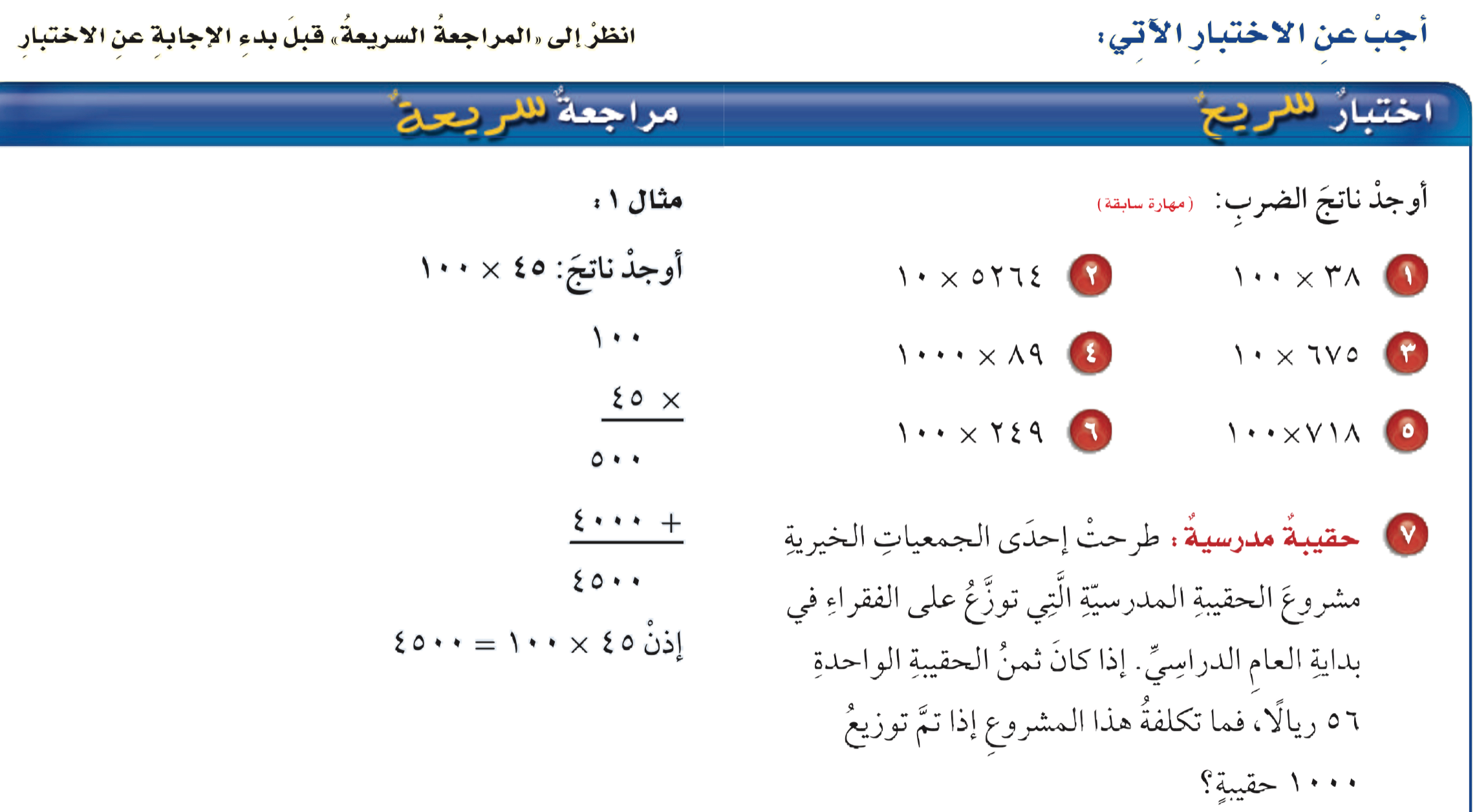 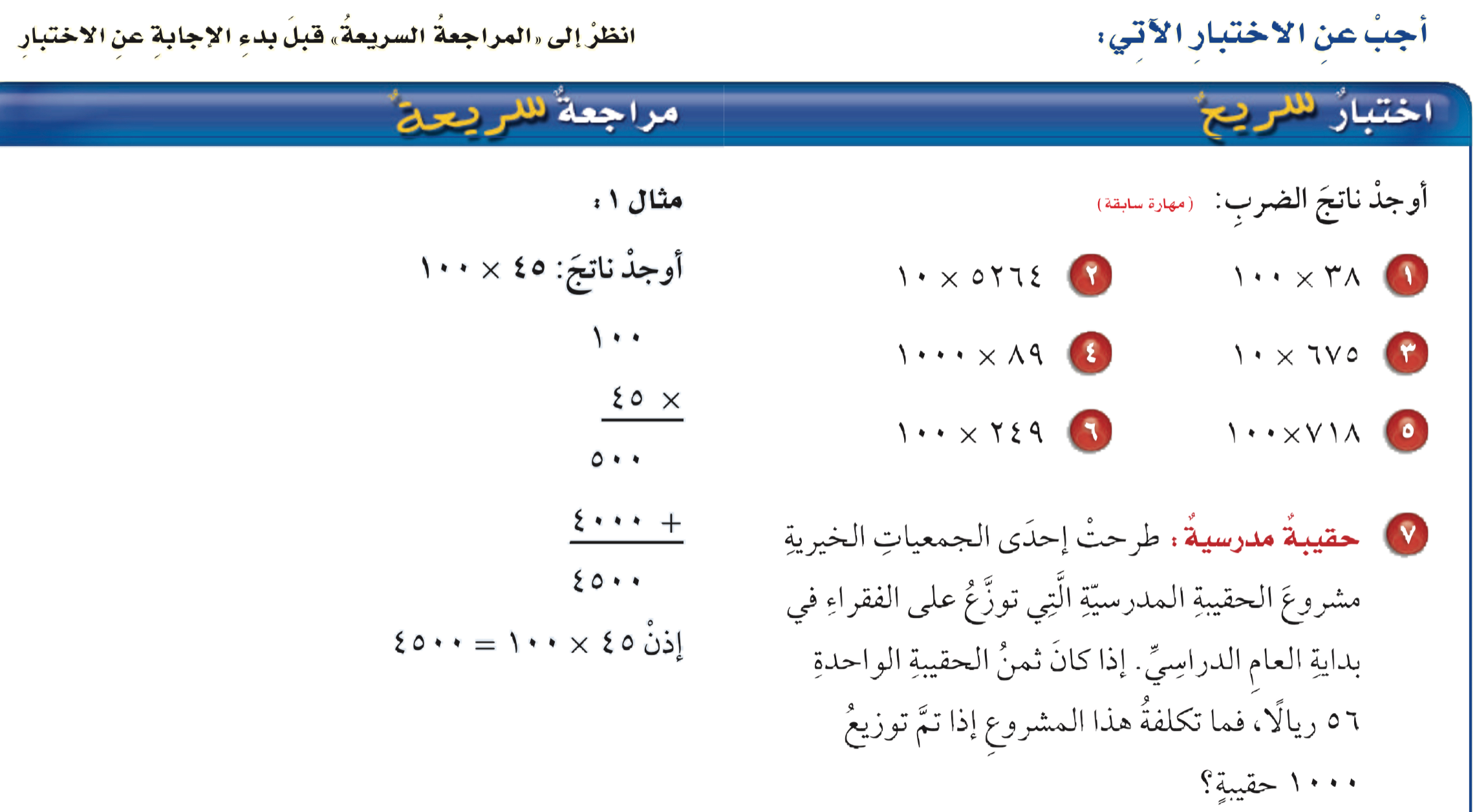 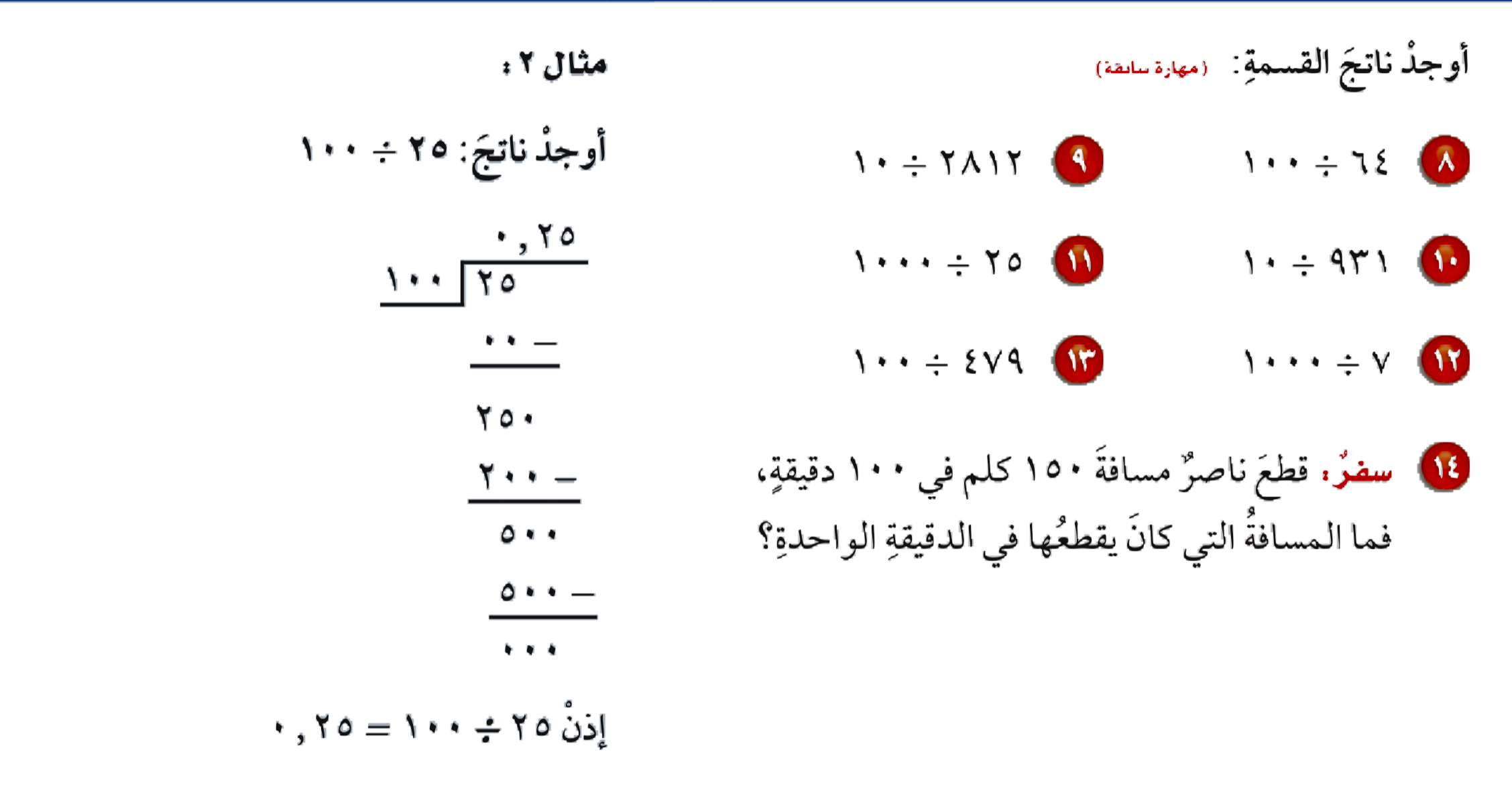 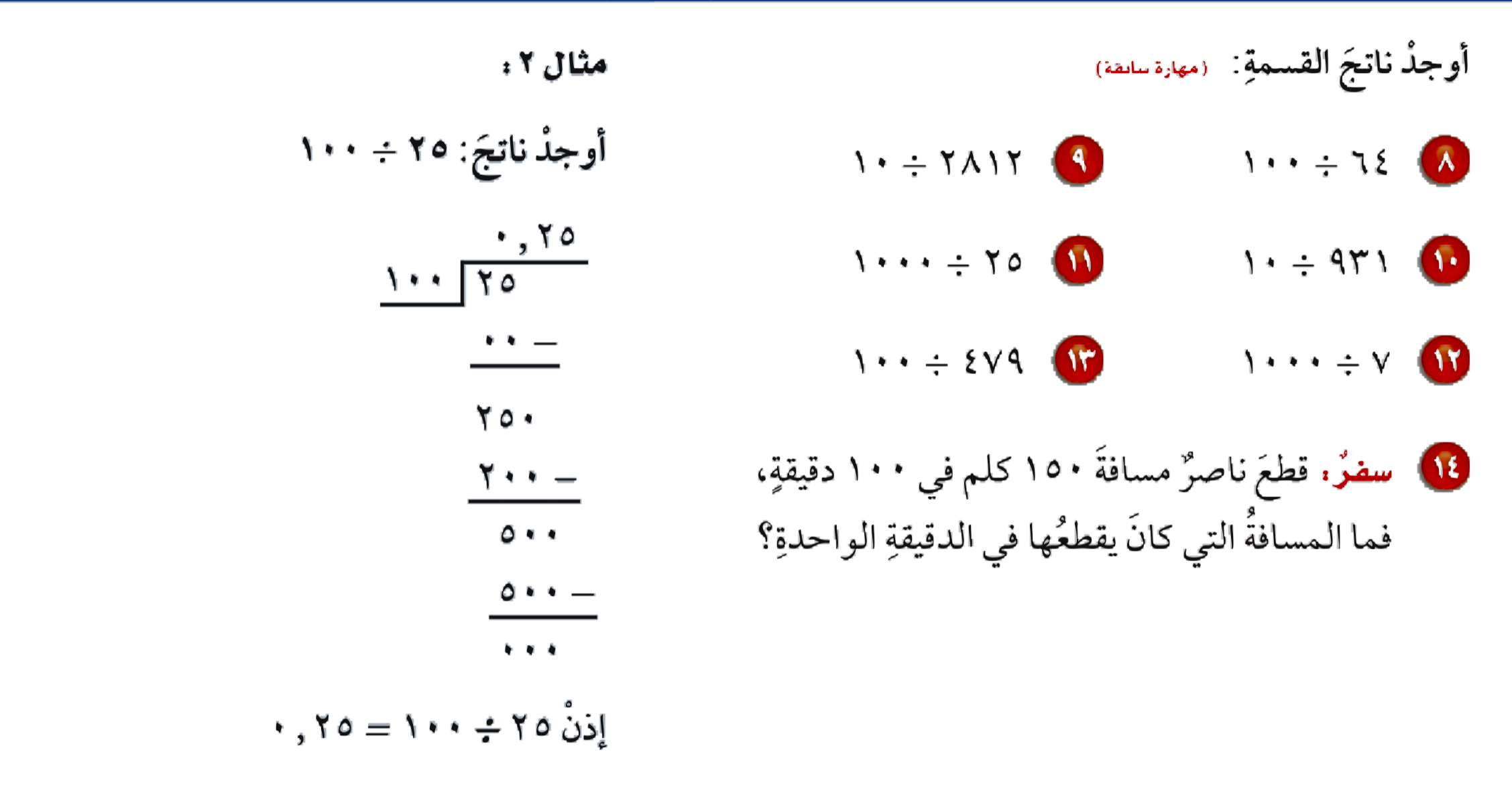 ٥
الفصل
القياس:الطول والكتلة والسعة
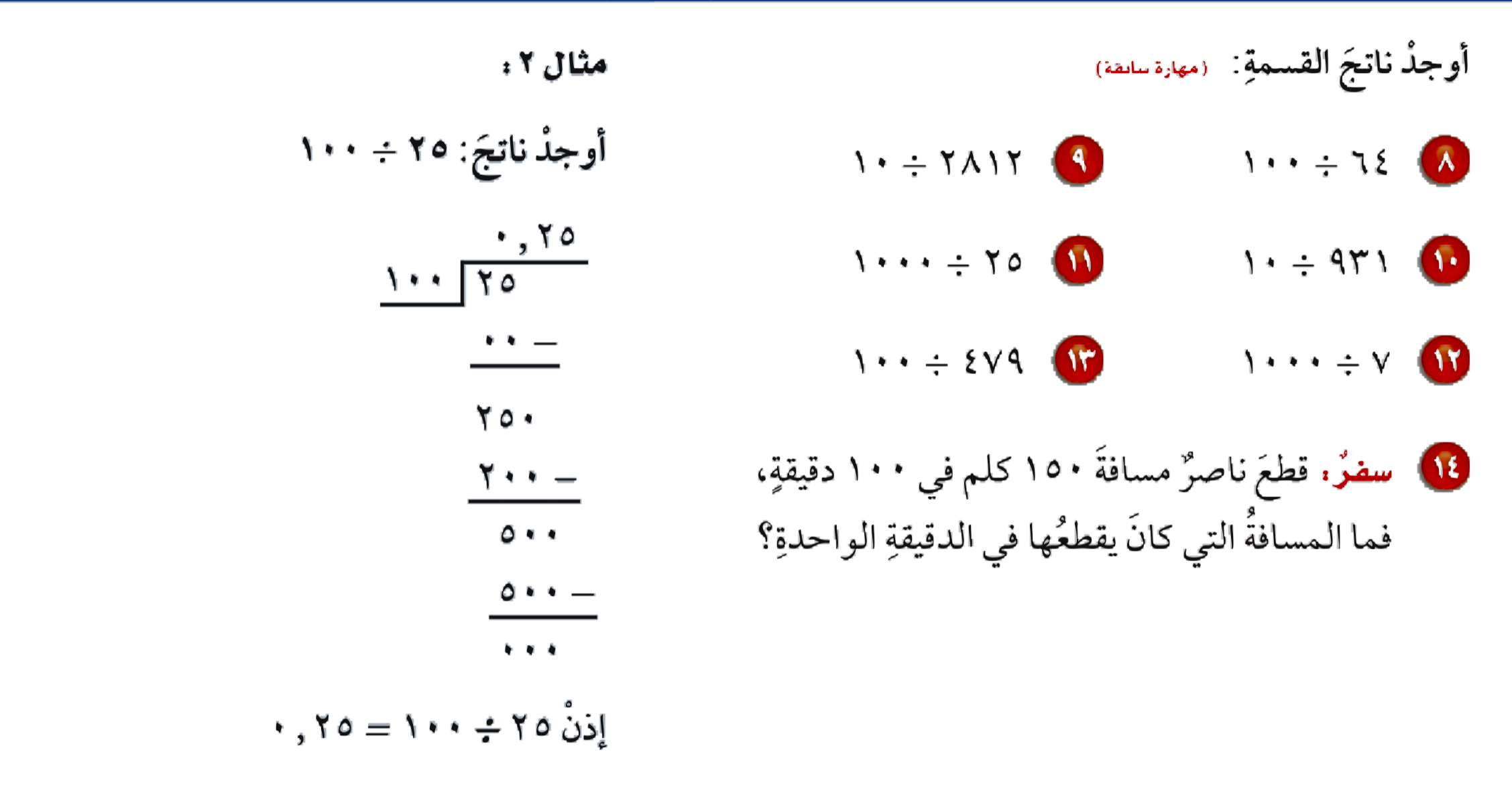 ٢٨١٫٢
٠٫٦٤
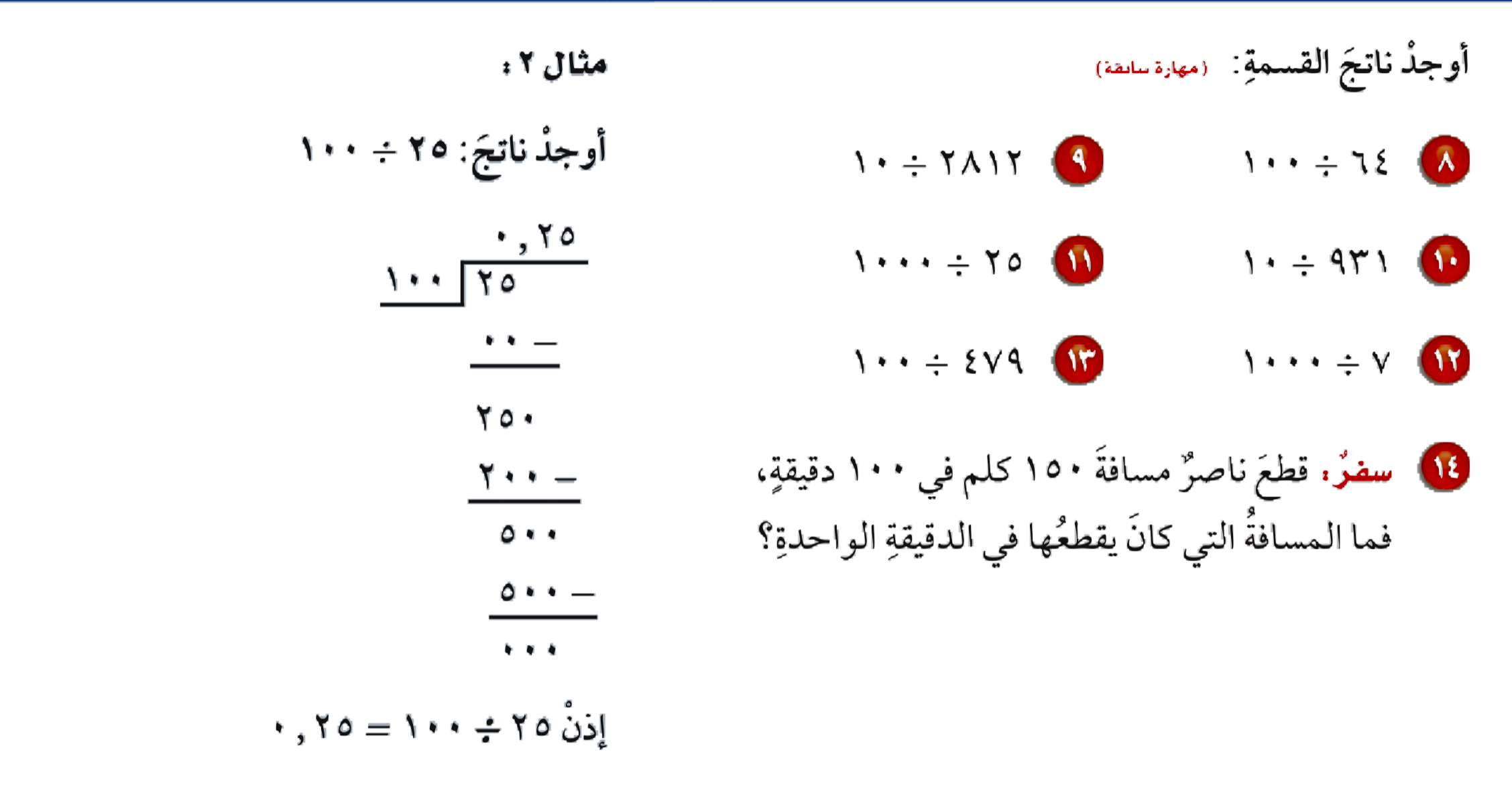 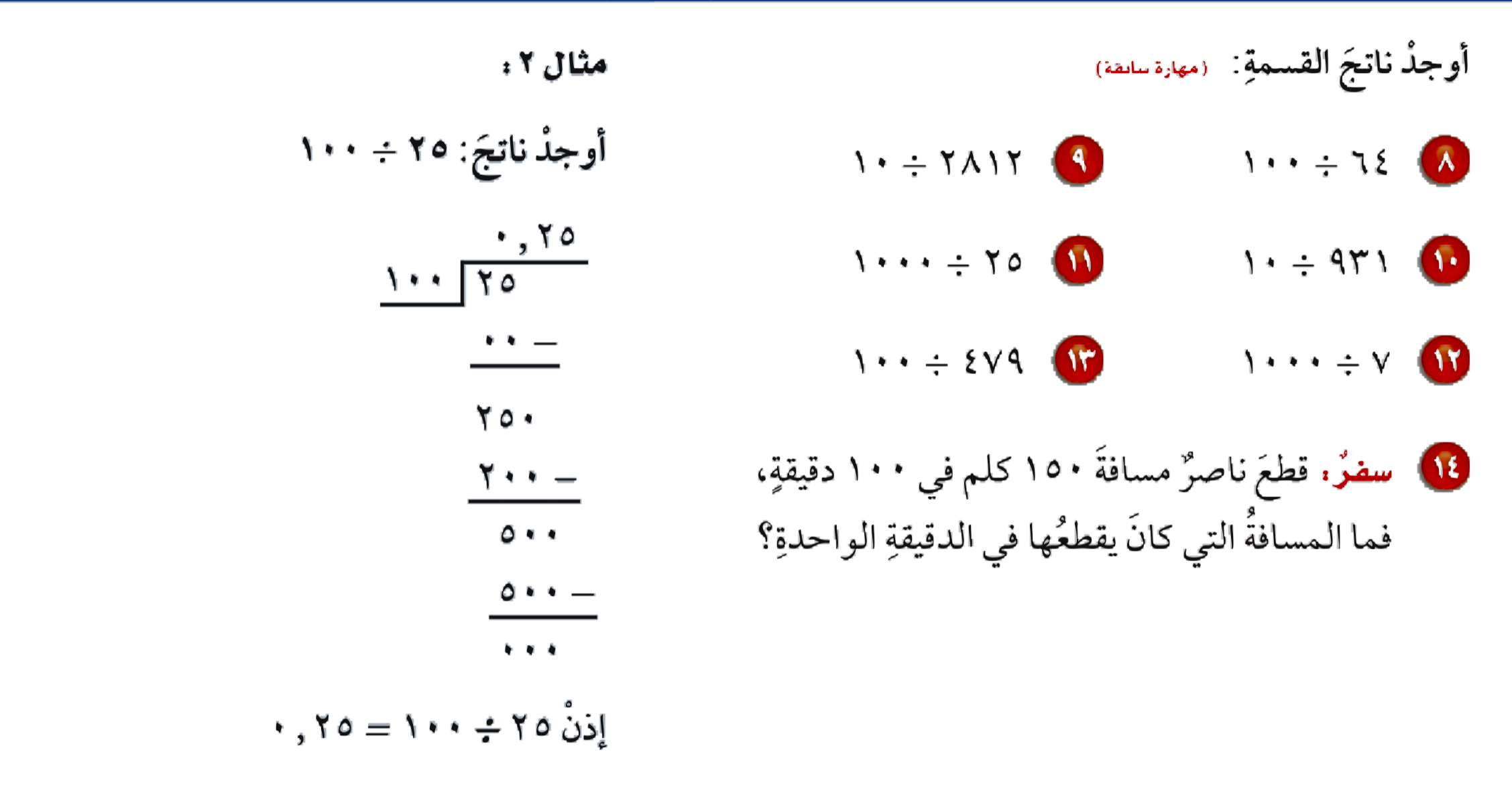 ٠٫٠٢٥
٩٣٫١
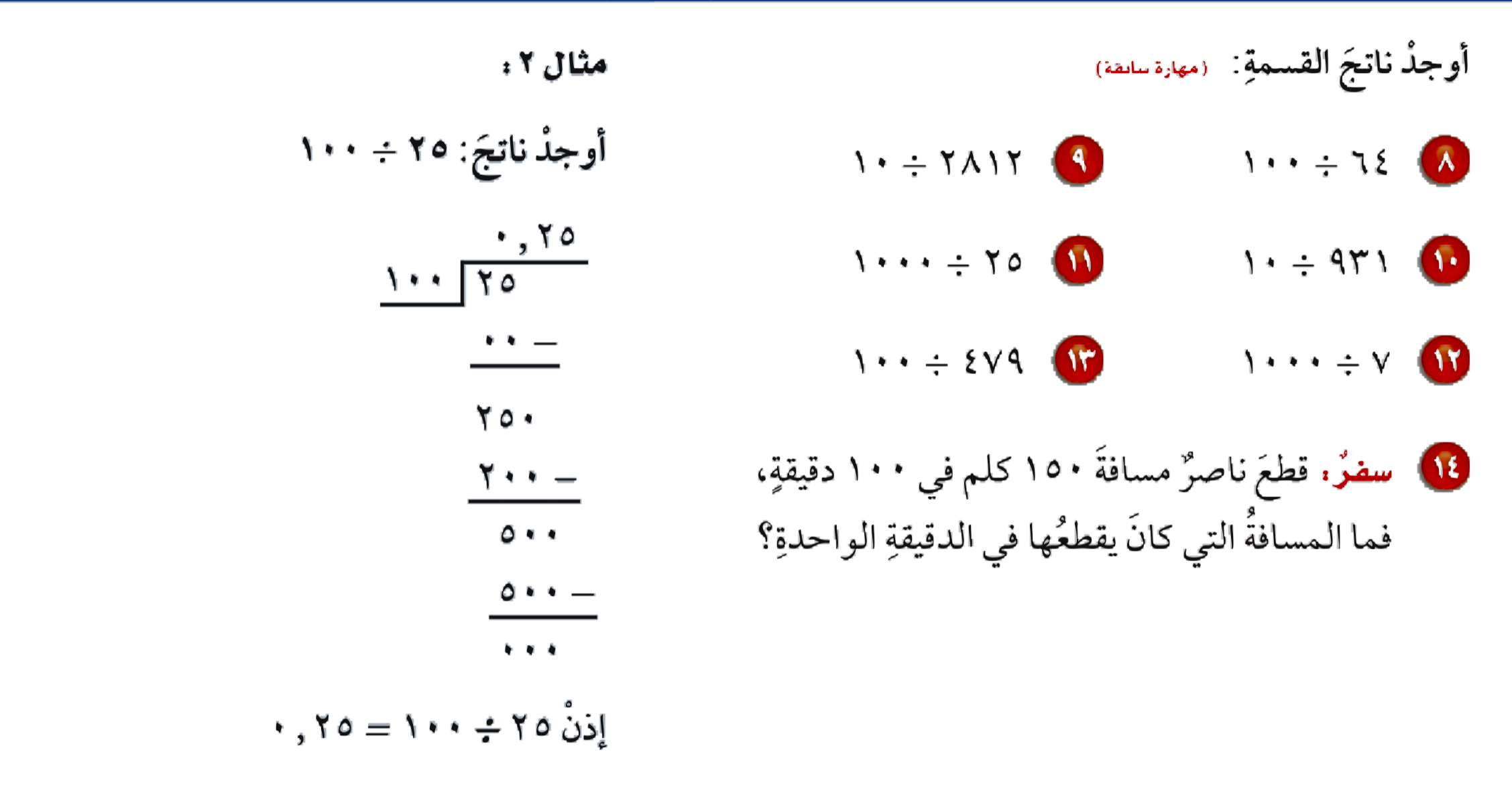 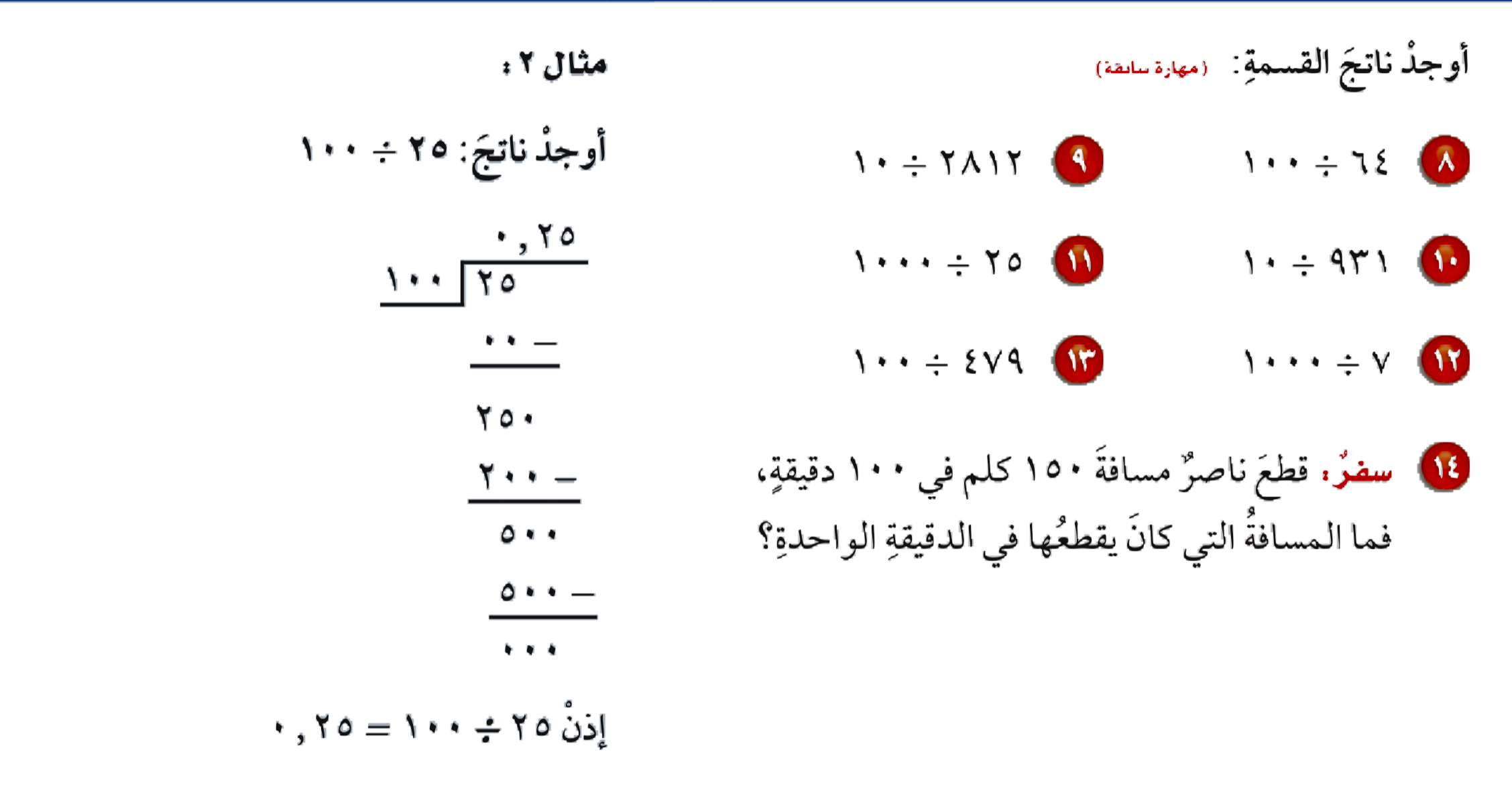 ٤٫٧٩
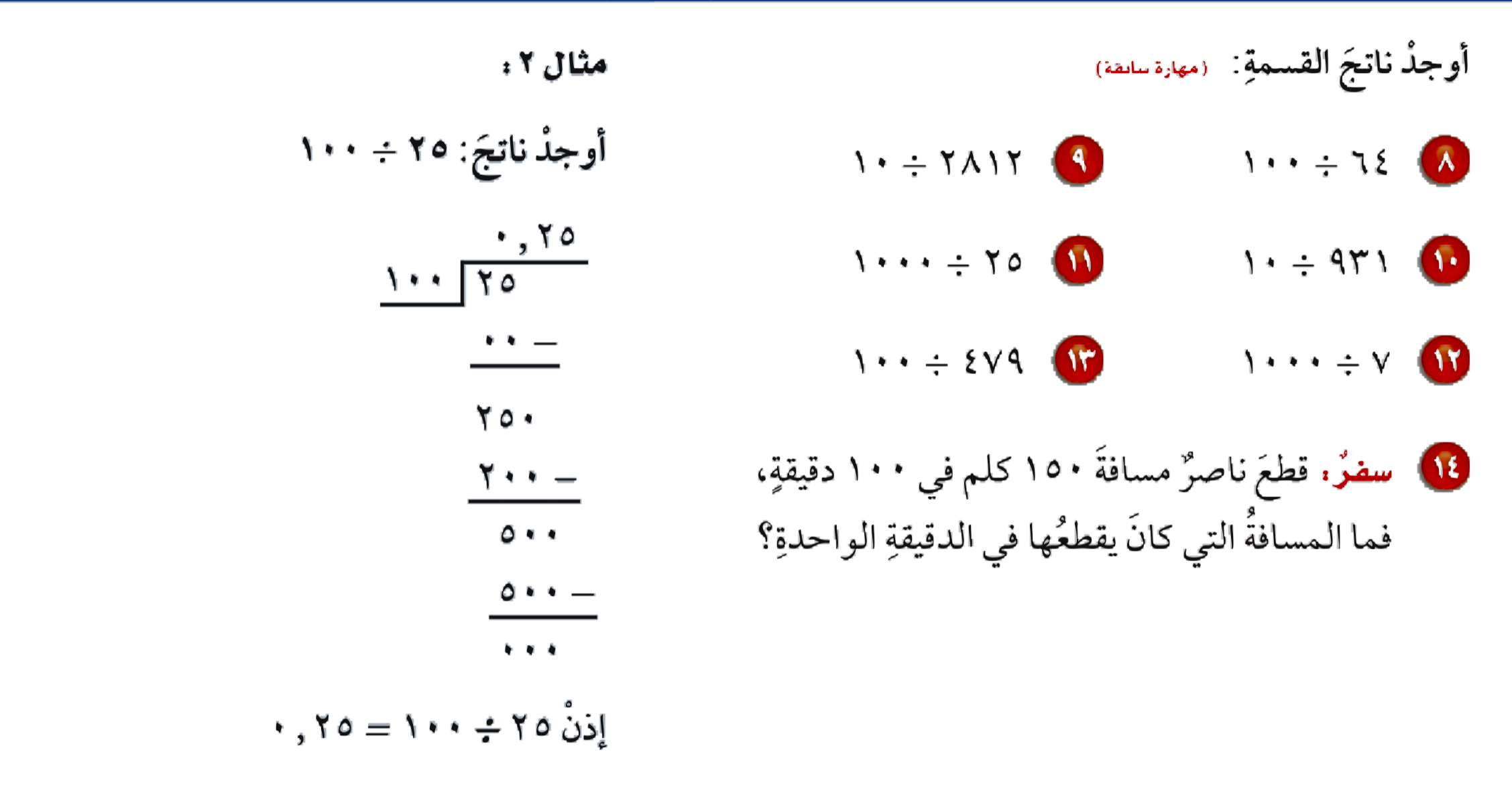 ٠٫٠٠٧
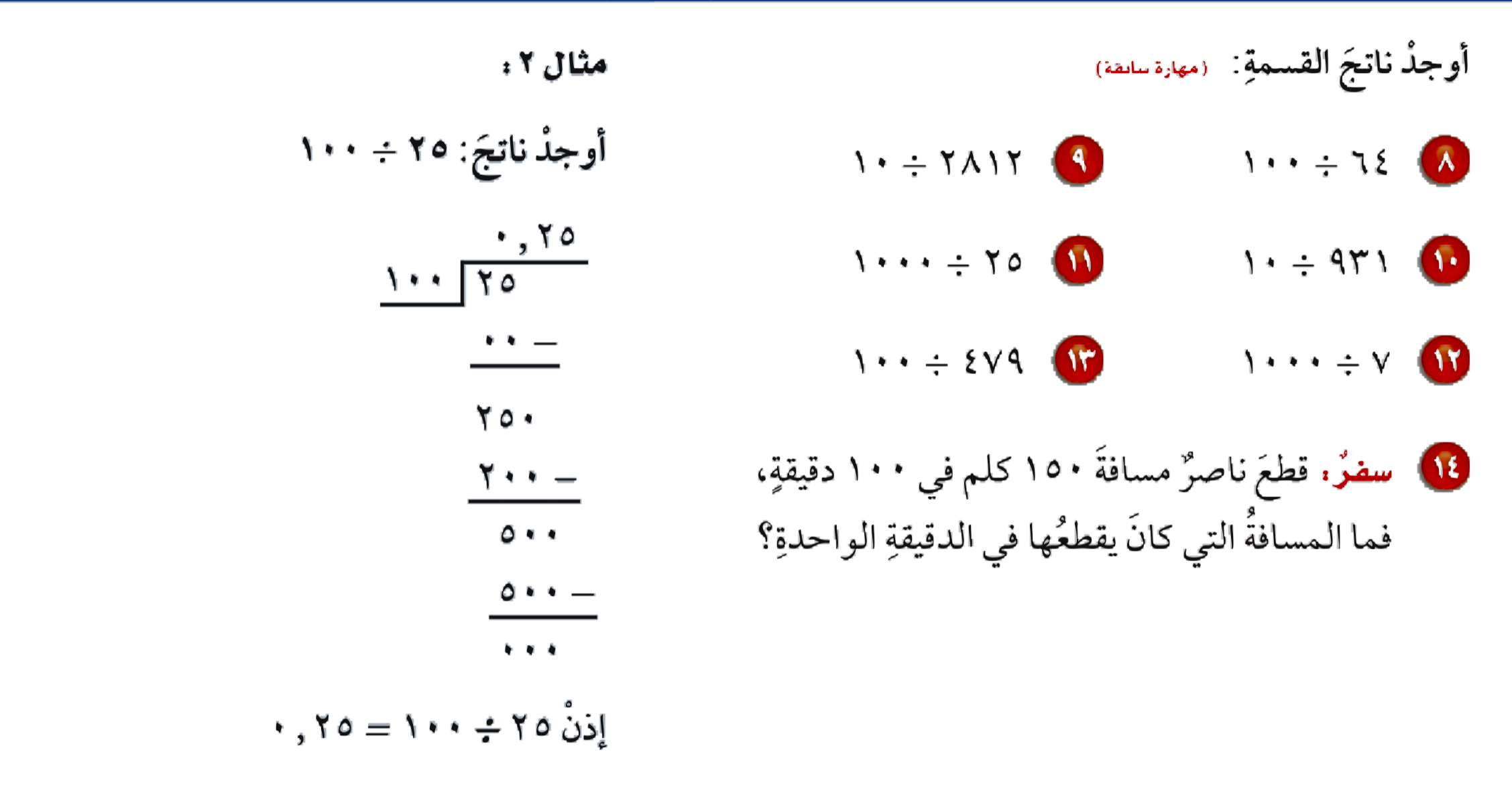 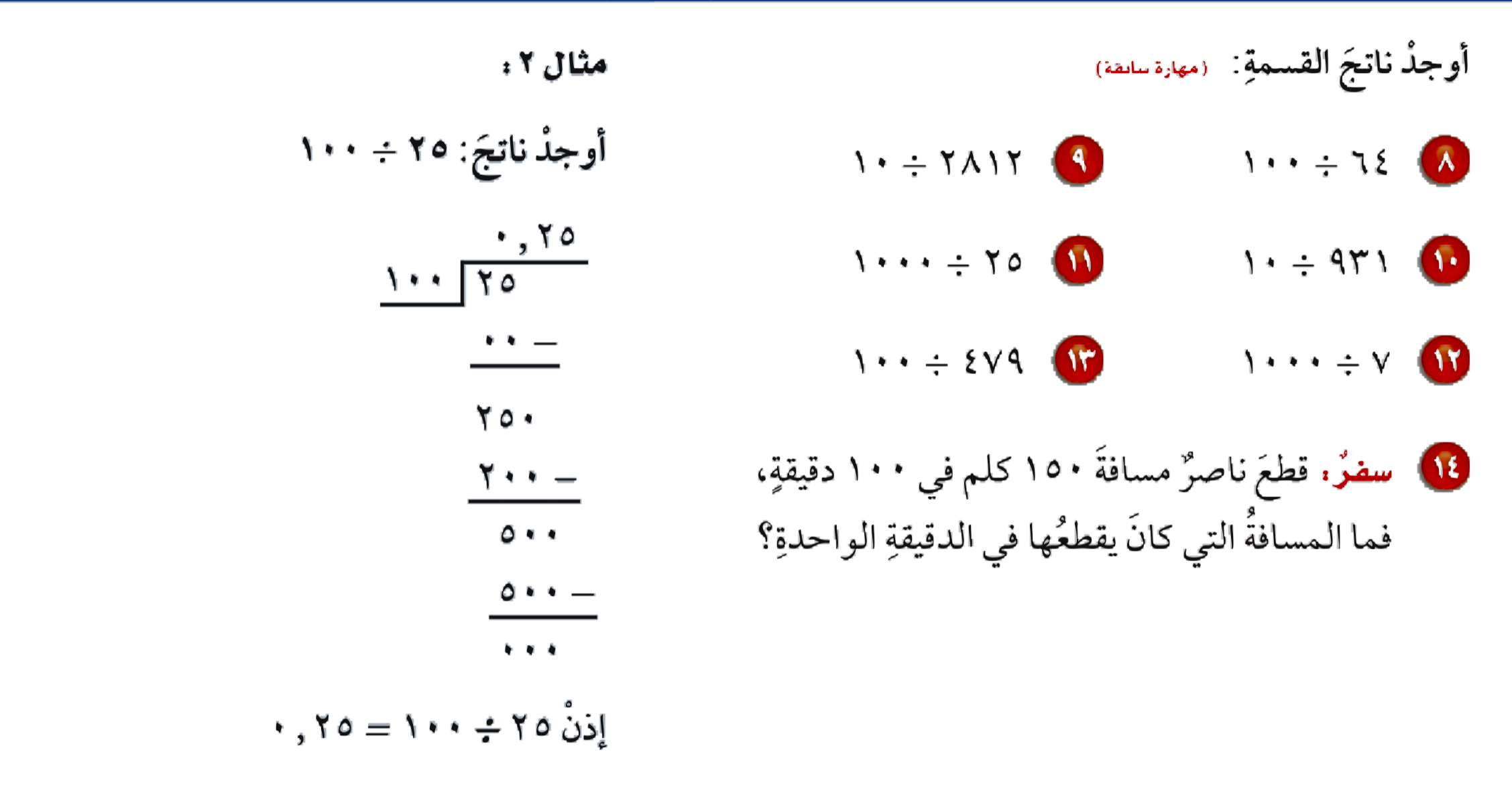 المسافة=١٥٠ ÷١٠٠ = ١٫٥ كلم
ختاماً
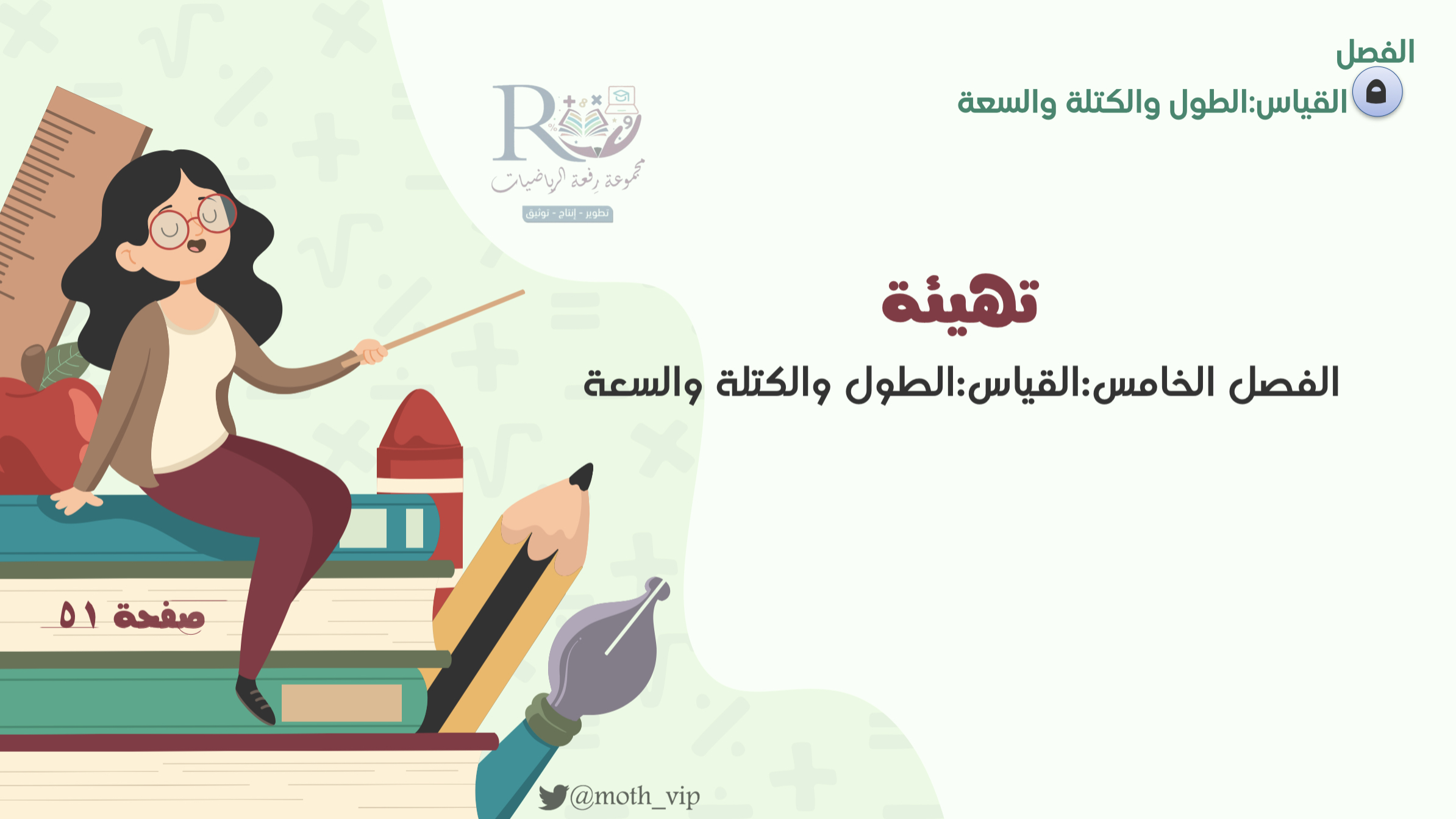 التعليم ليس استعداد للحياة، بل انه الحياة.